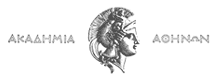 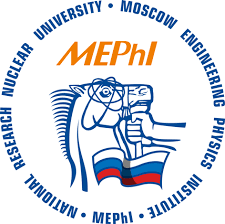 The electrostatic current sheet and other interesting features of the pulsar magnetosphere
Ioannis Contopoulos
RCAAM, Academy of Athens
NRNU MEPhI
Currently, we have (a) good understanding of (the) overall electromagnetic structure of (the) pulsar magnetosphere

and

Large scale kinetic modeling of the magnetosphere is required

Maxim Lyutikov 2016
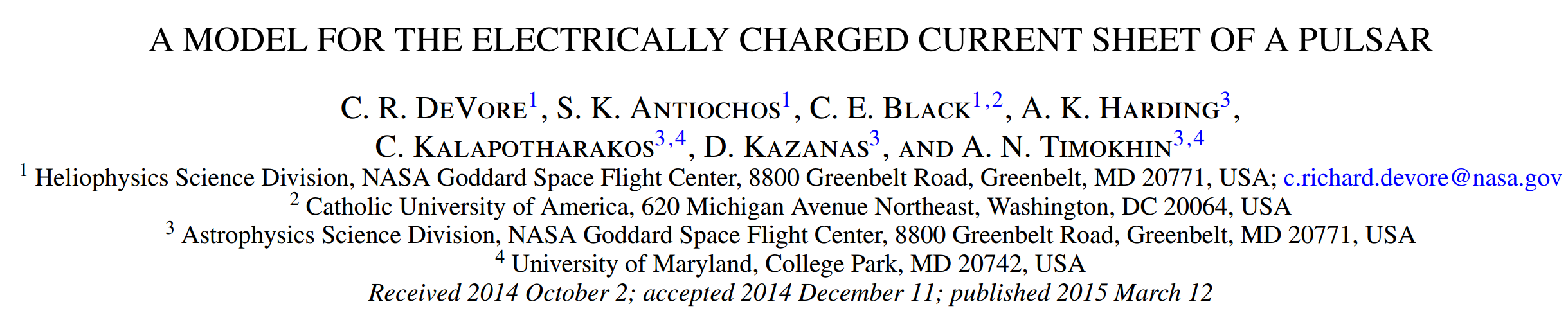 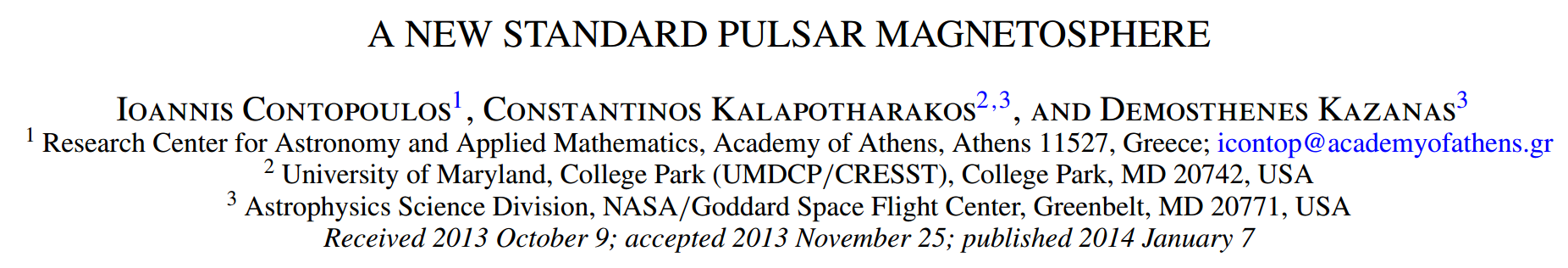 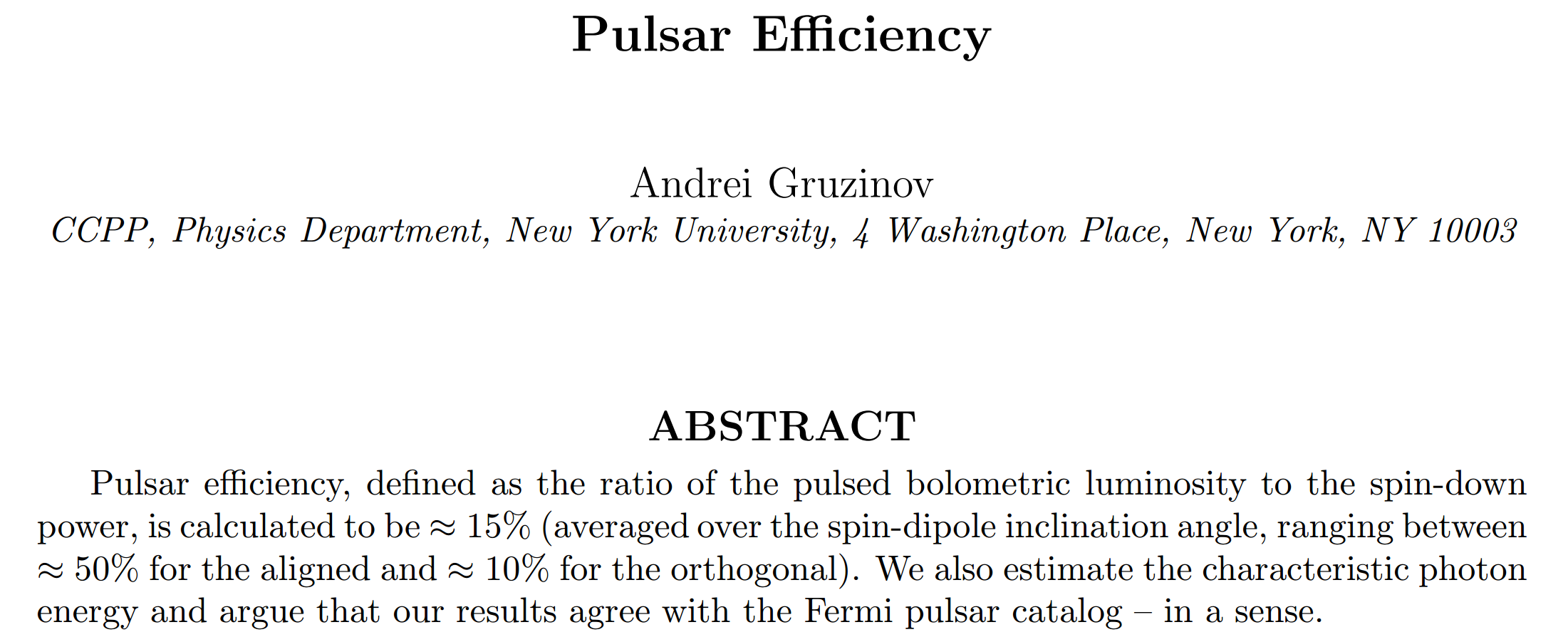 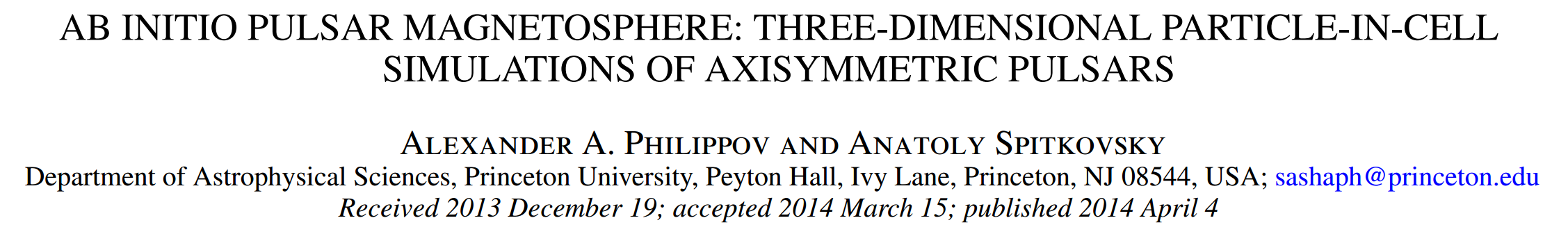 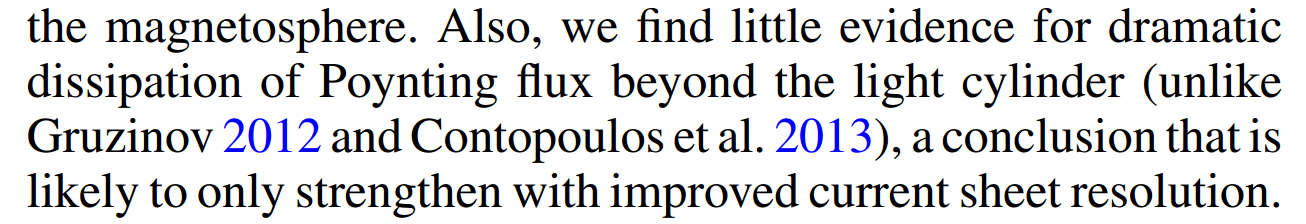 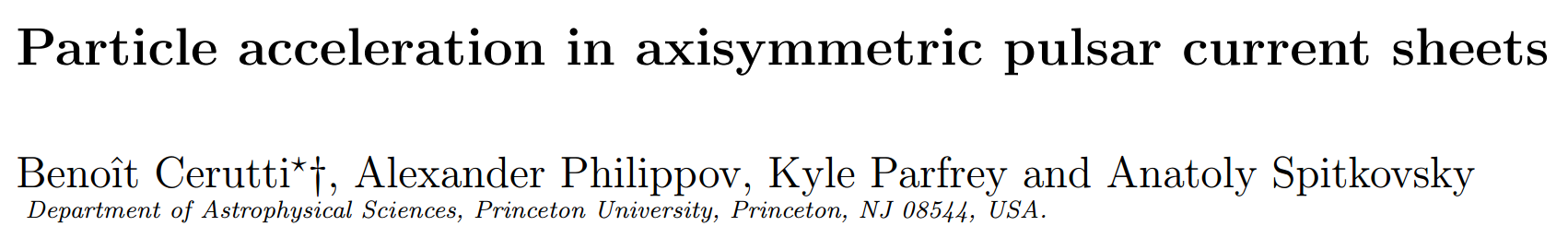 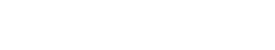 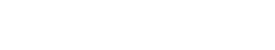 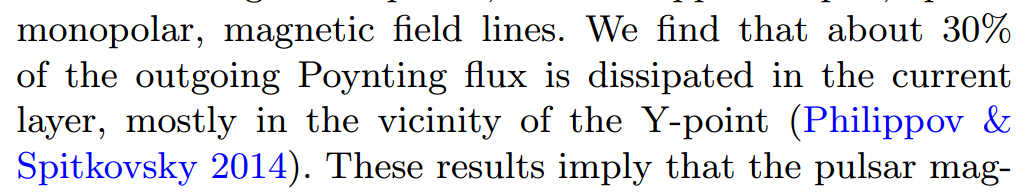 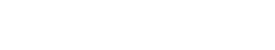 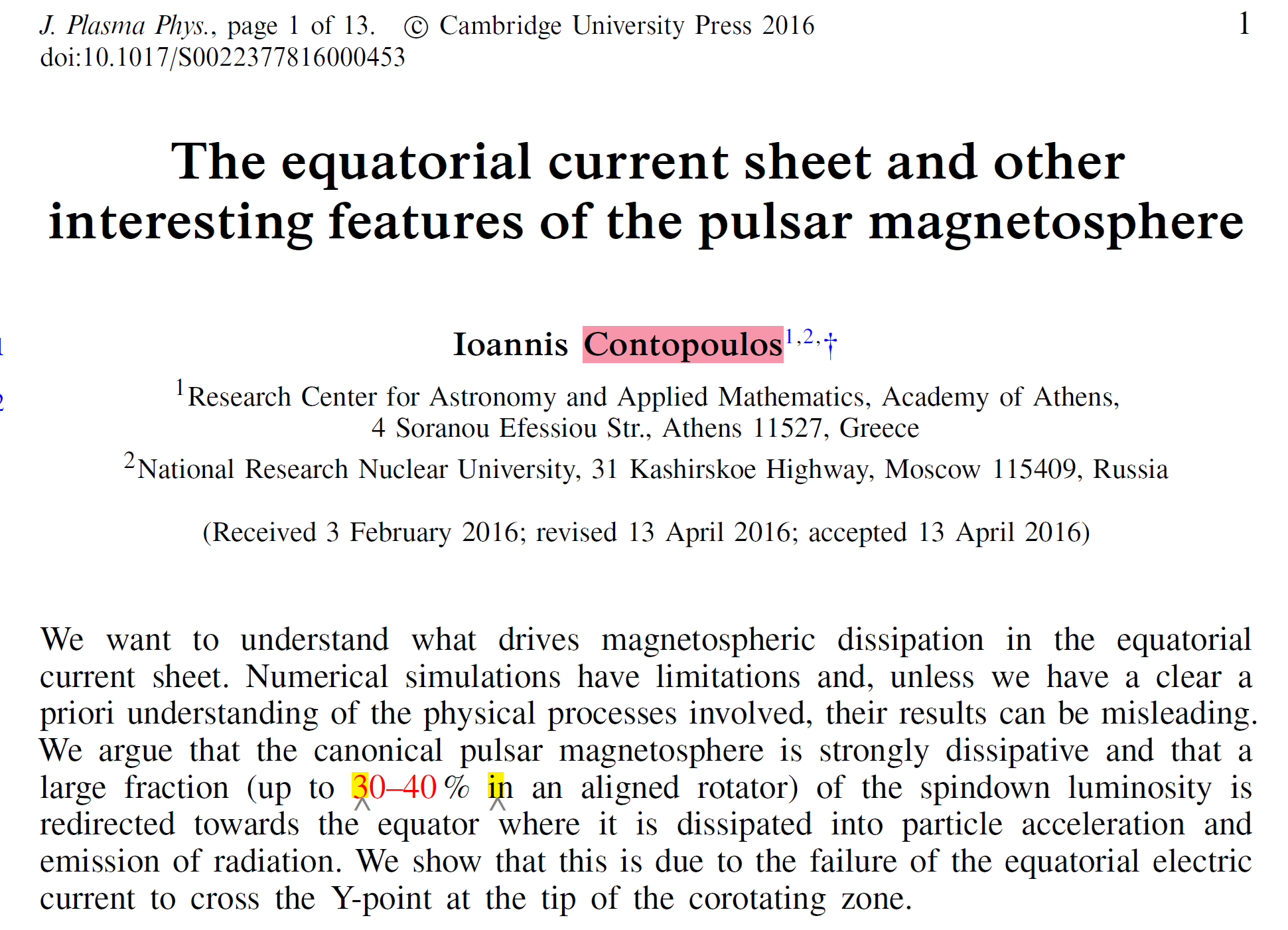 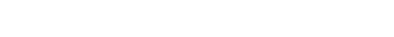 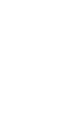 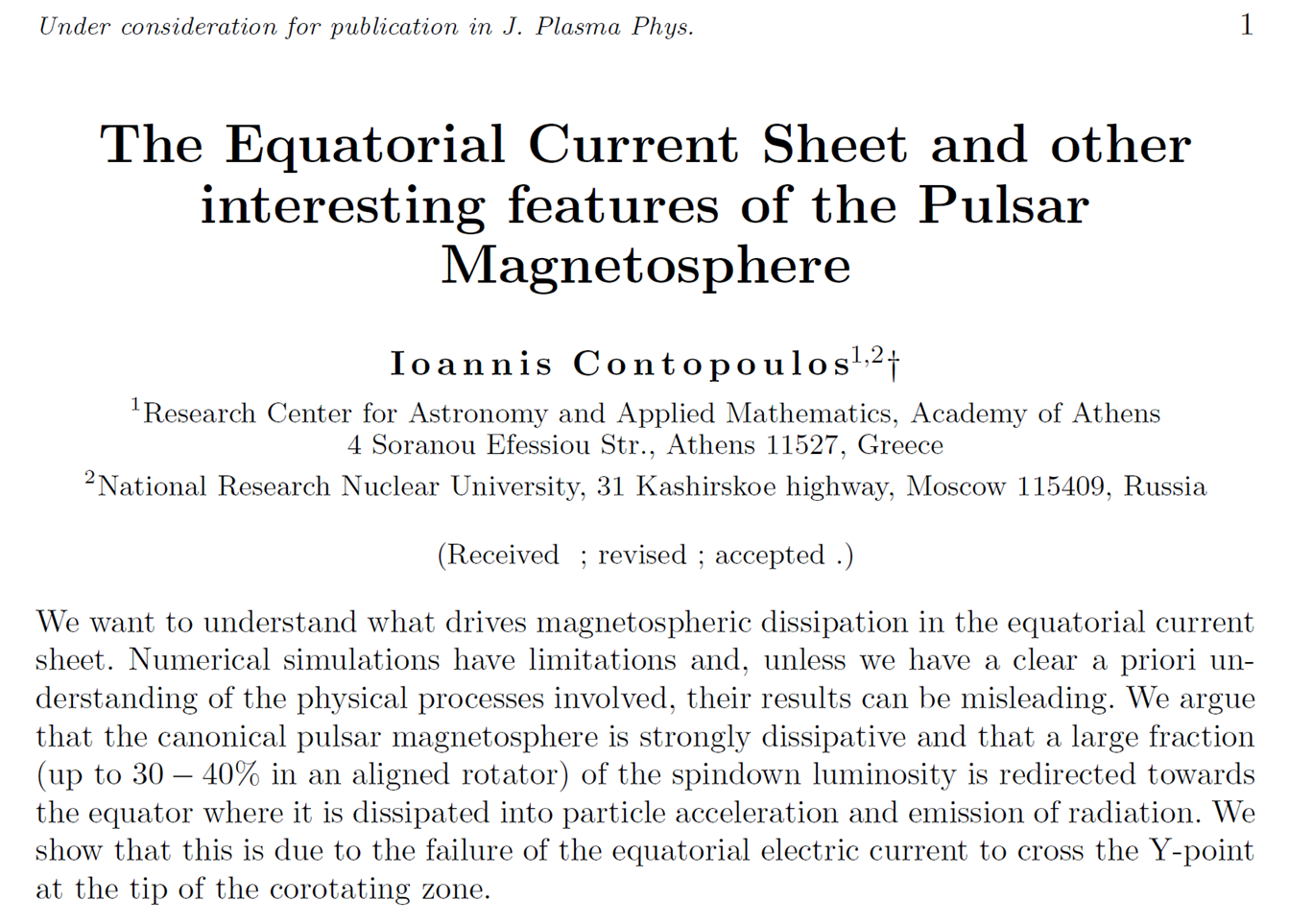 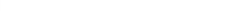 Limitations of numerical simulations
Lego tiles:
Light cylinder resolution:
2D: 10,000
3D: 100
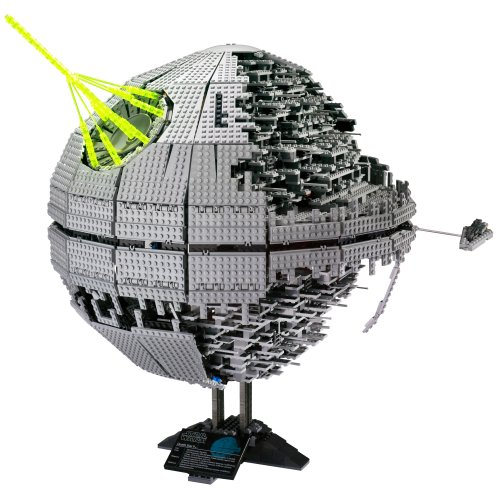 Limitations of numerical simulations
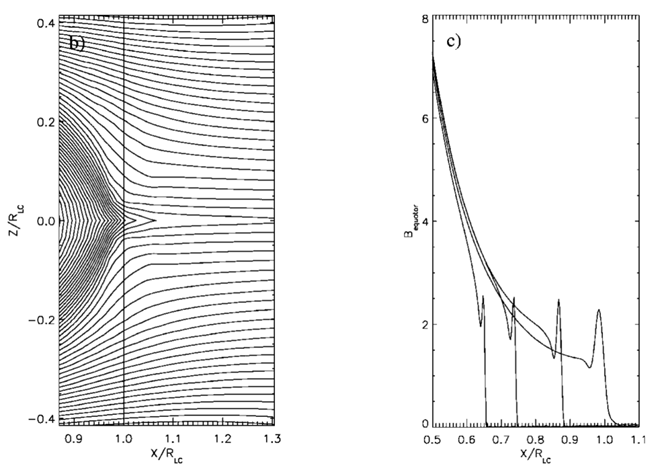 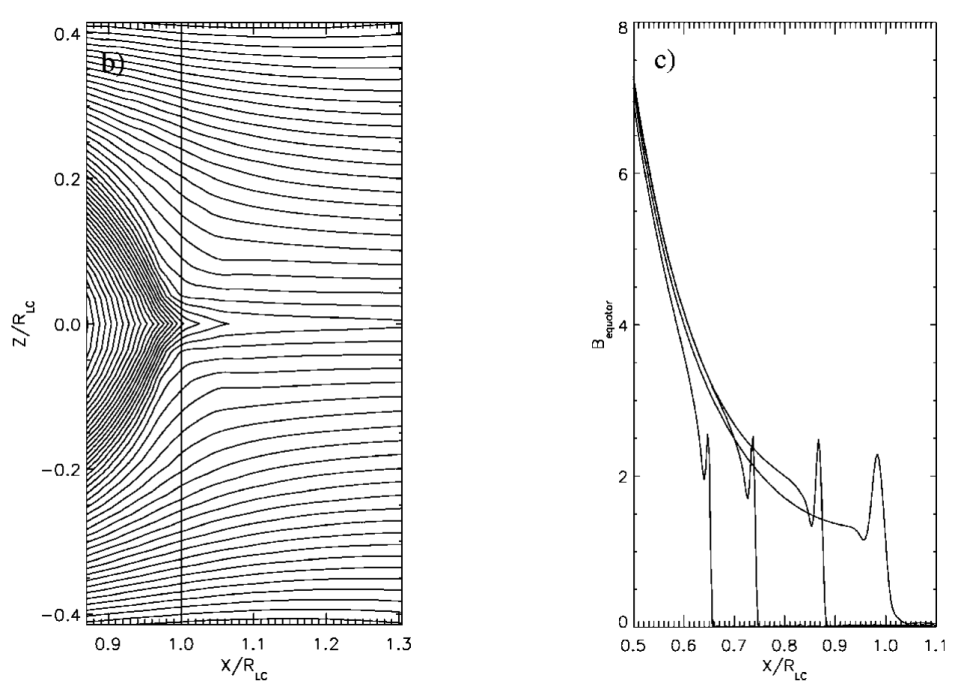 Lego tiles:
Light cylinder resolution:
2D: 10,000
3D: 100
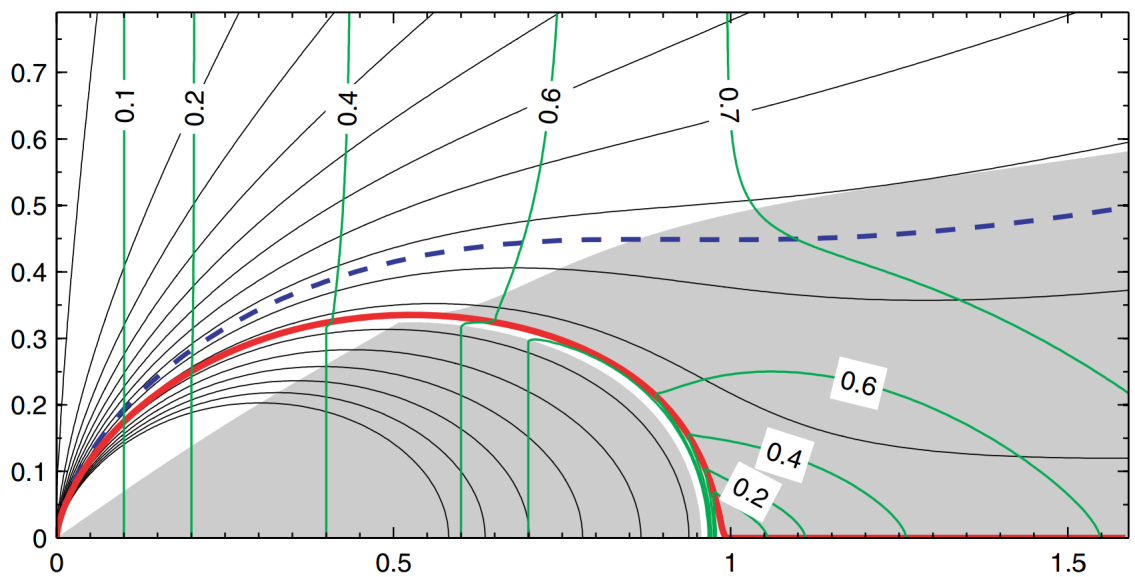 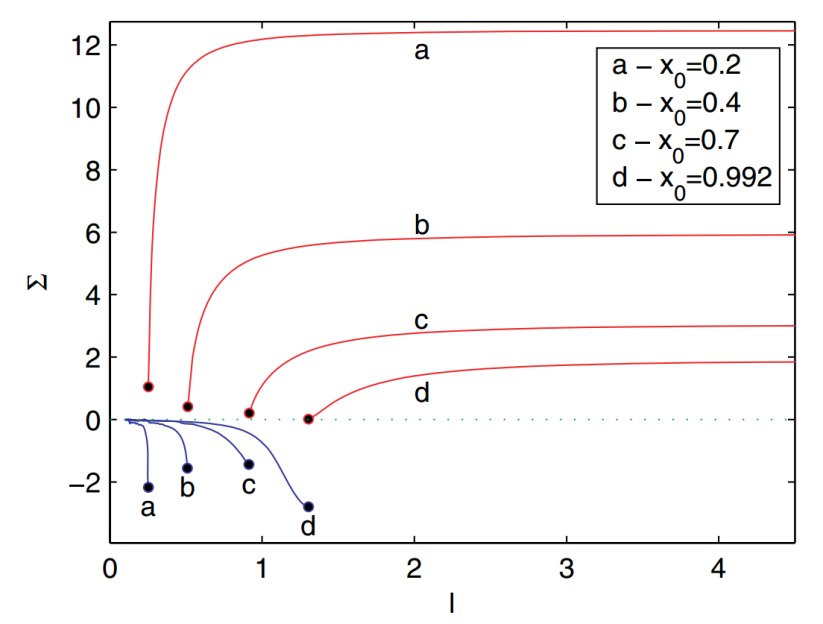 Limitations of numerical simulations
Lego tiles:
Light cylinder position:
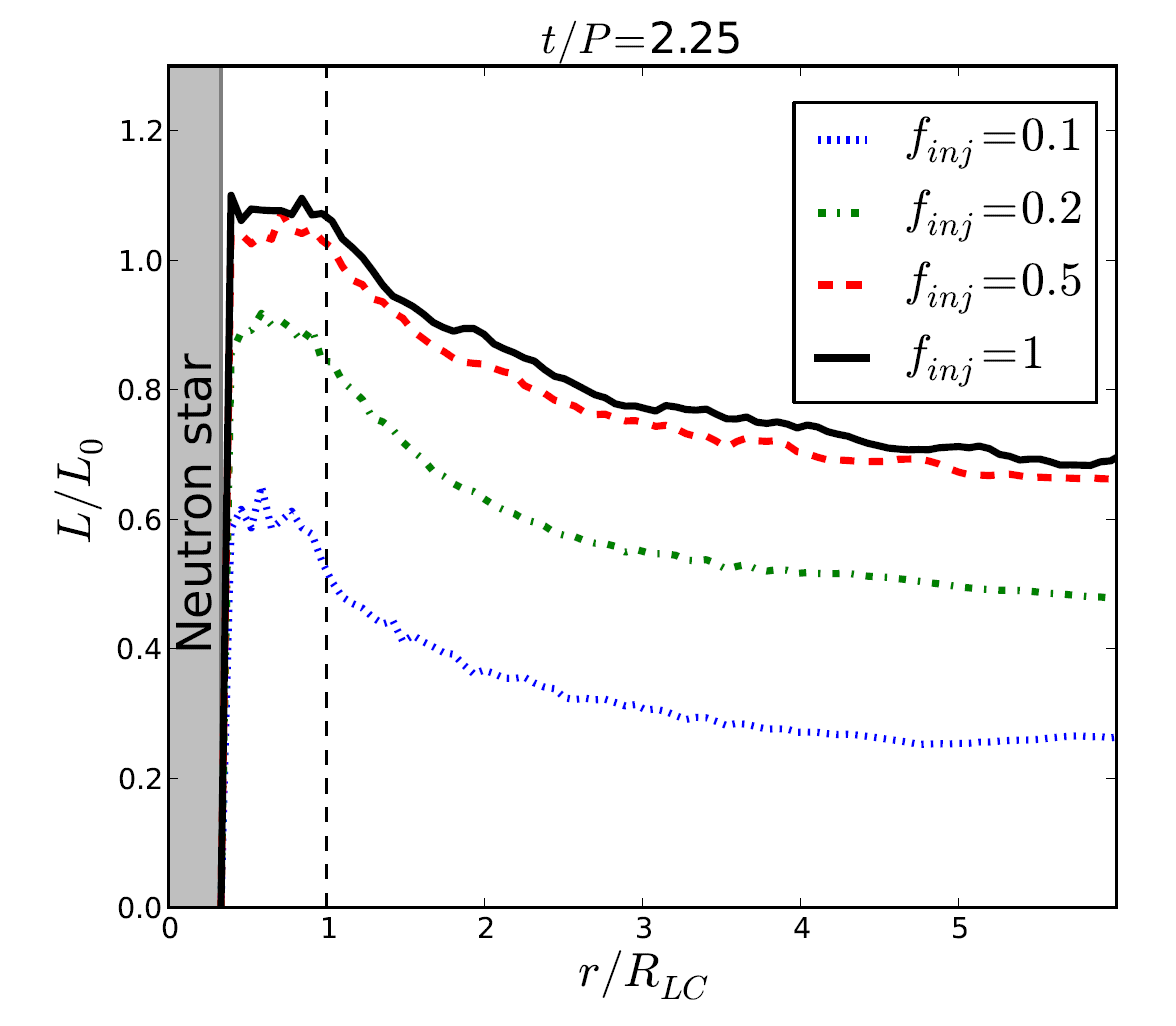 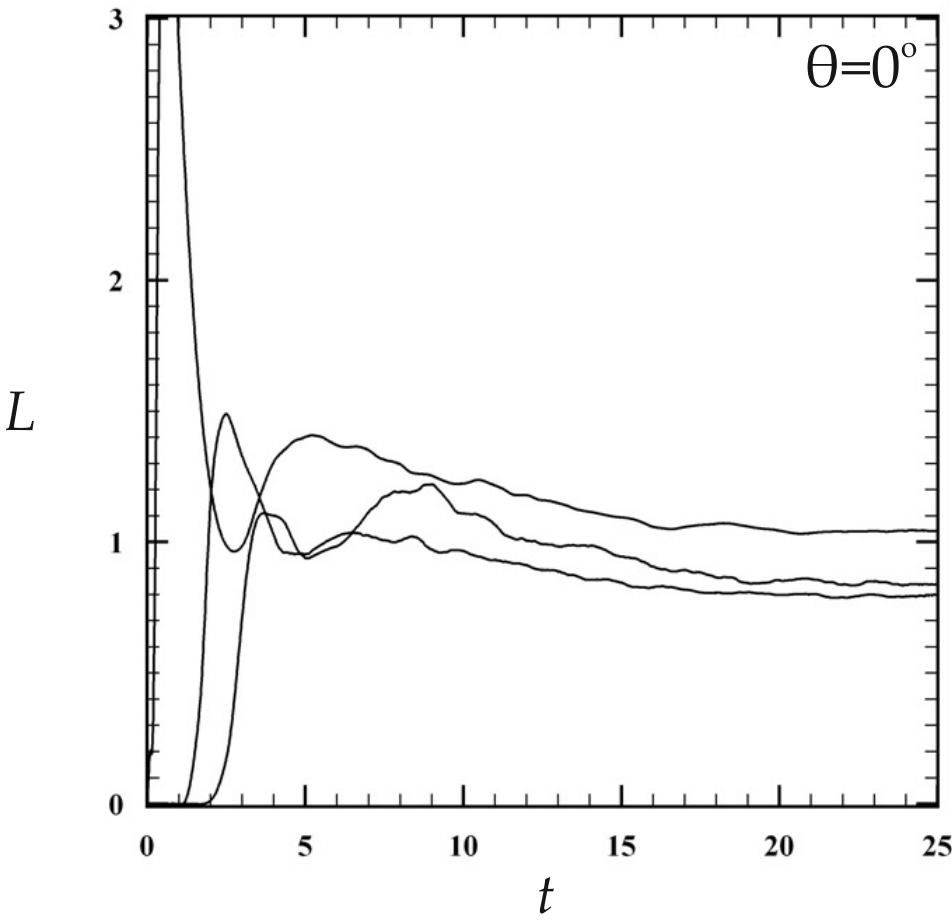 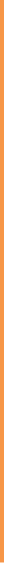 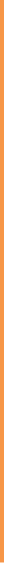 Limitations of numerical simulations
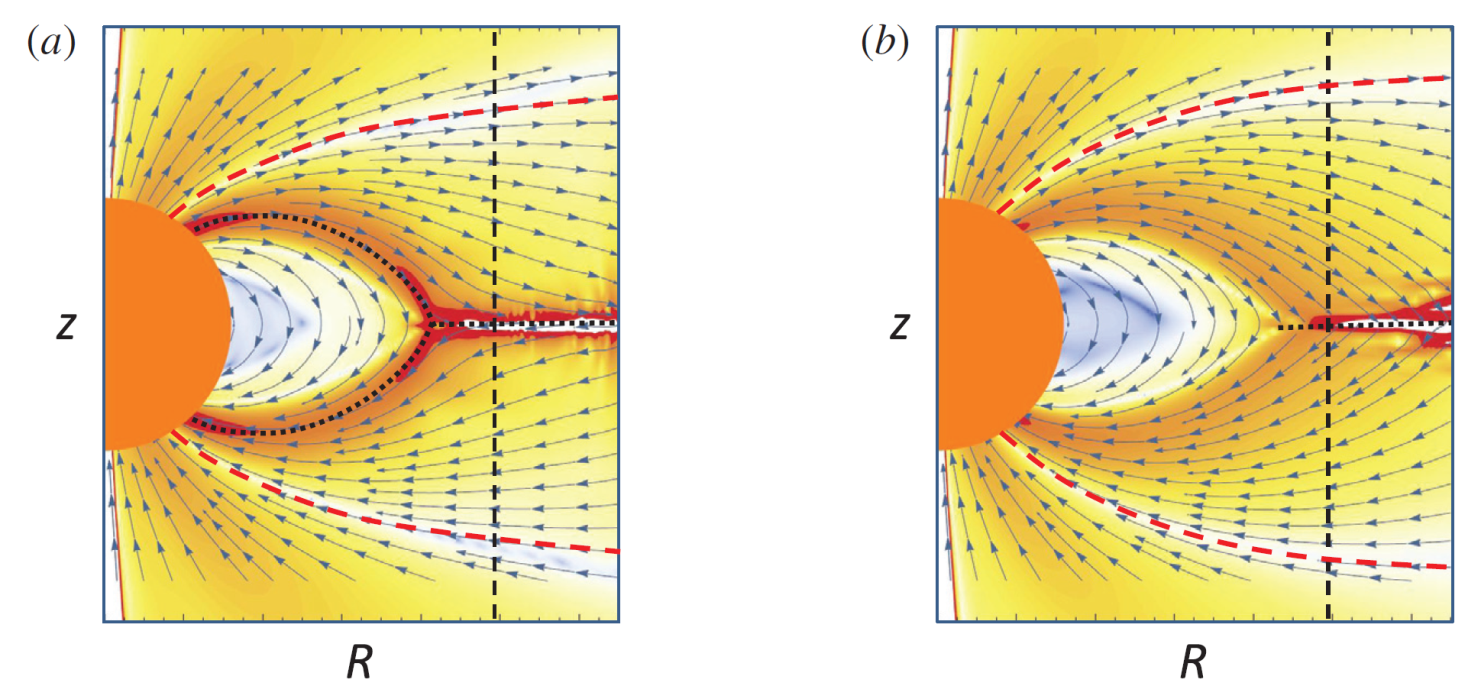 Lego tiles:
Light cylinder position:
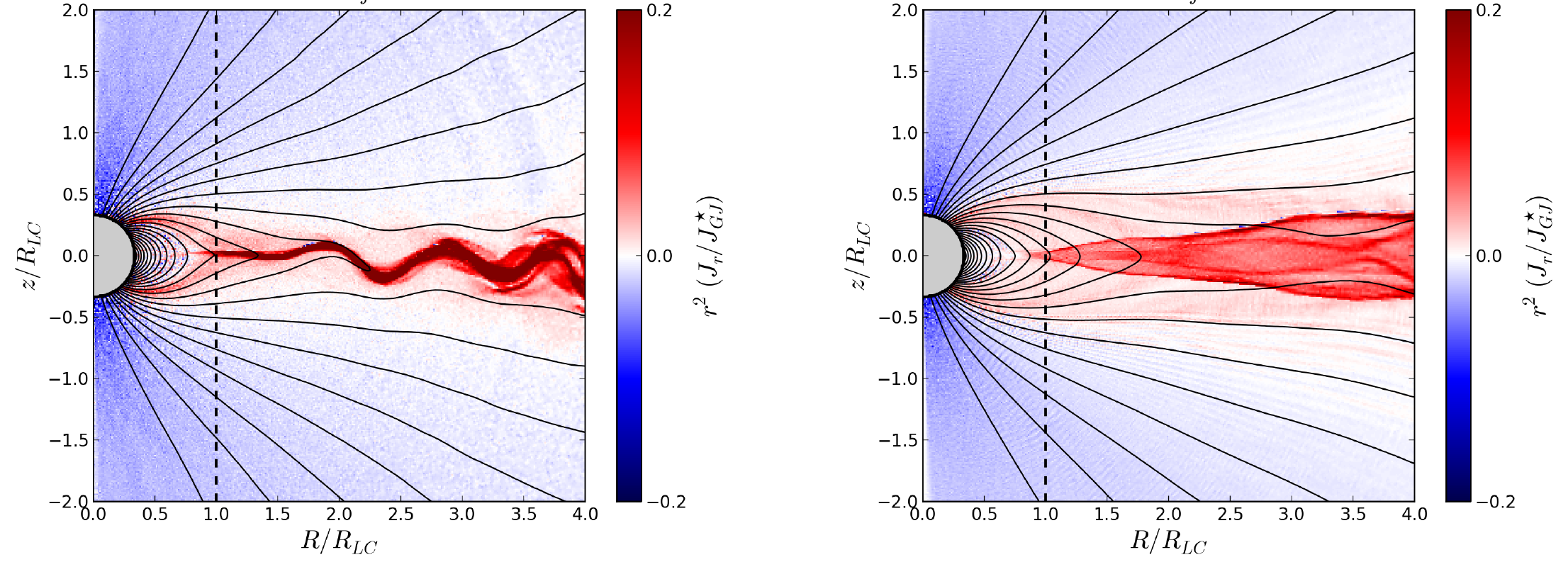 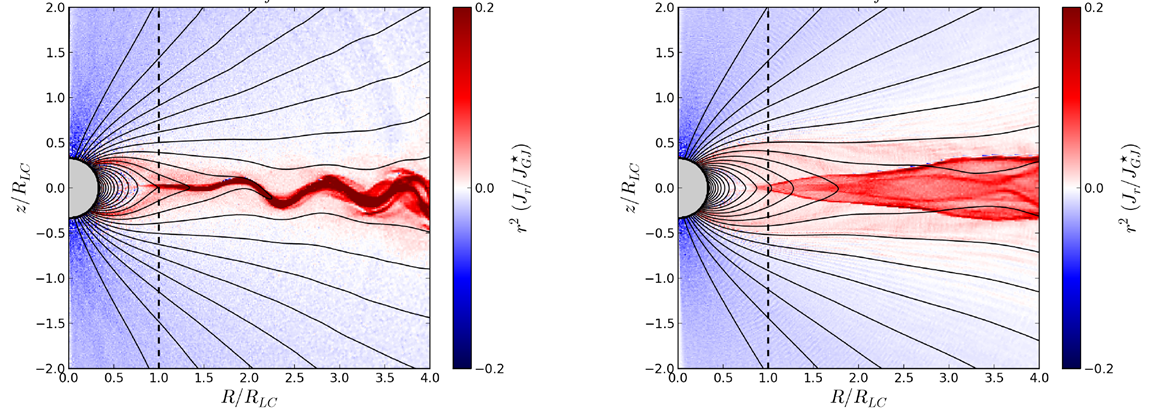 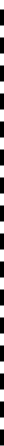 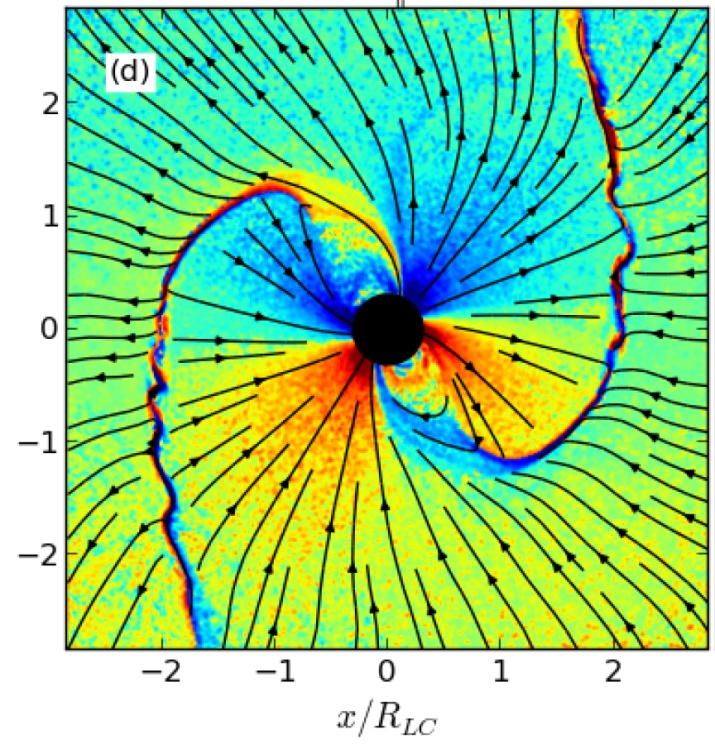 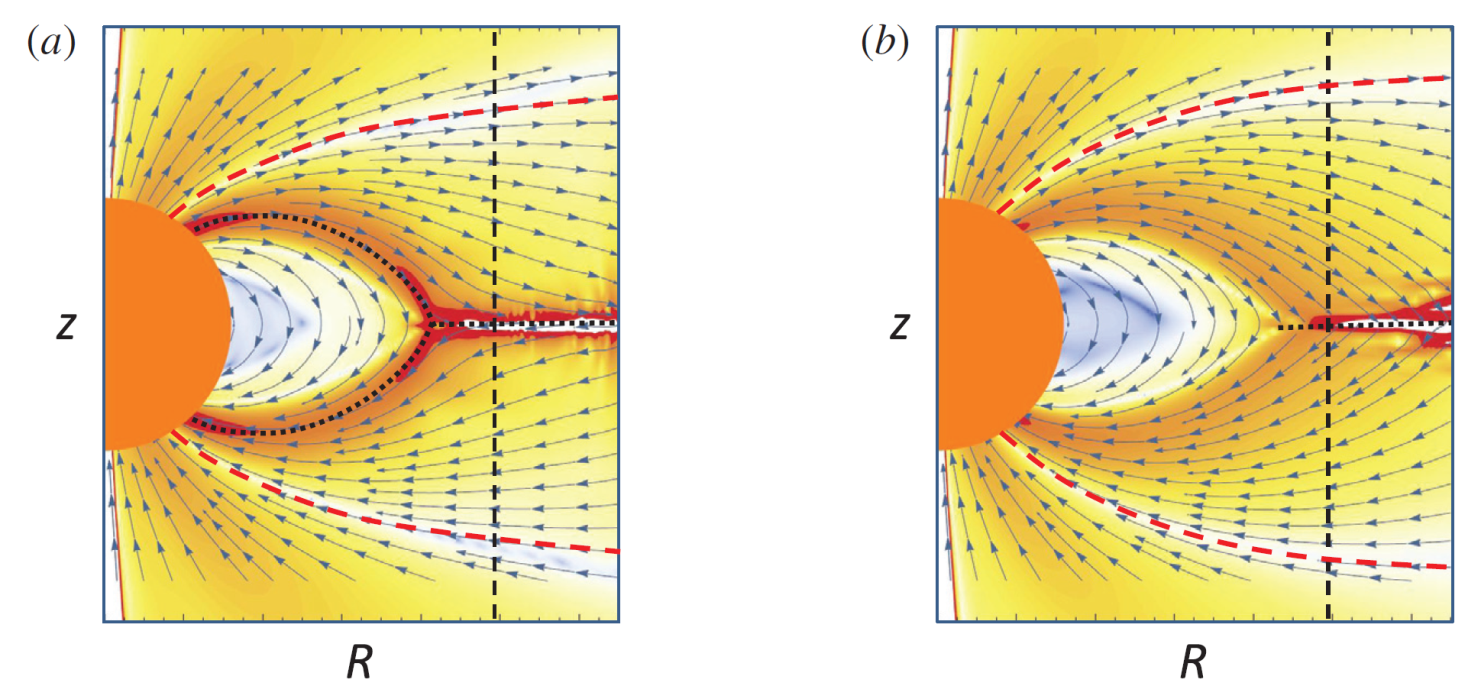 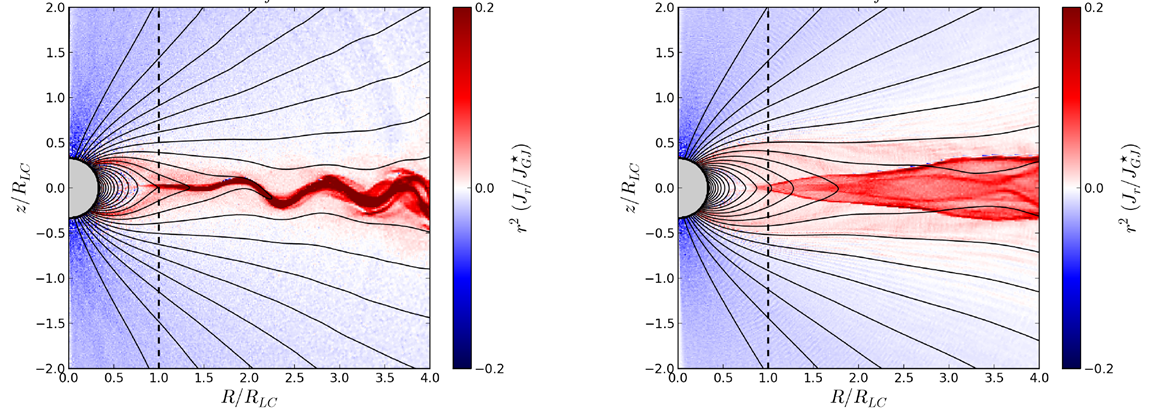 Limitations of numerical simulations
Death stars:
ρGJ , JGJ = ρGJ c
JCKF is a global quantity
   (nothing to do with JGJ )
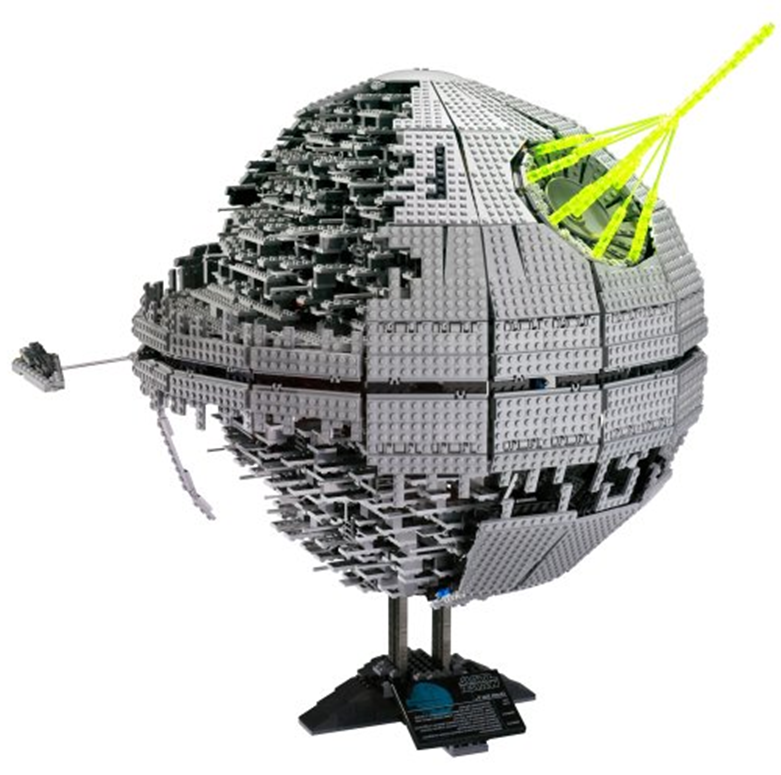 Limitations of numerical simulations
Death stars:
ρGJ , JGJ = ρGJ c
JCKF is a global quantity (nothing to do with JGJ )
Density floors
PIC simulations: “billiard balls”
Numerical treatment of CS: “trade secrets”
We need to return to our drawing boards and reconsider the global picture
What drives dissipation?
FFE magnetospheres with particle tracing
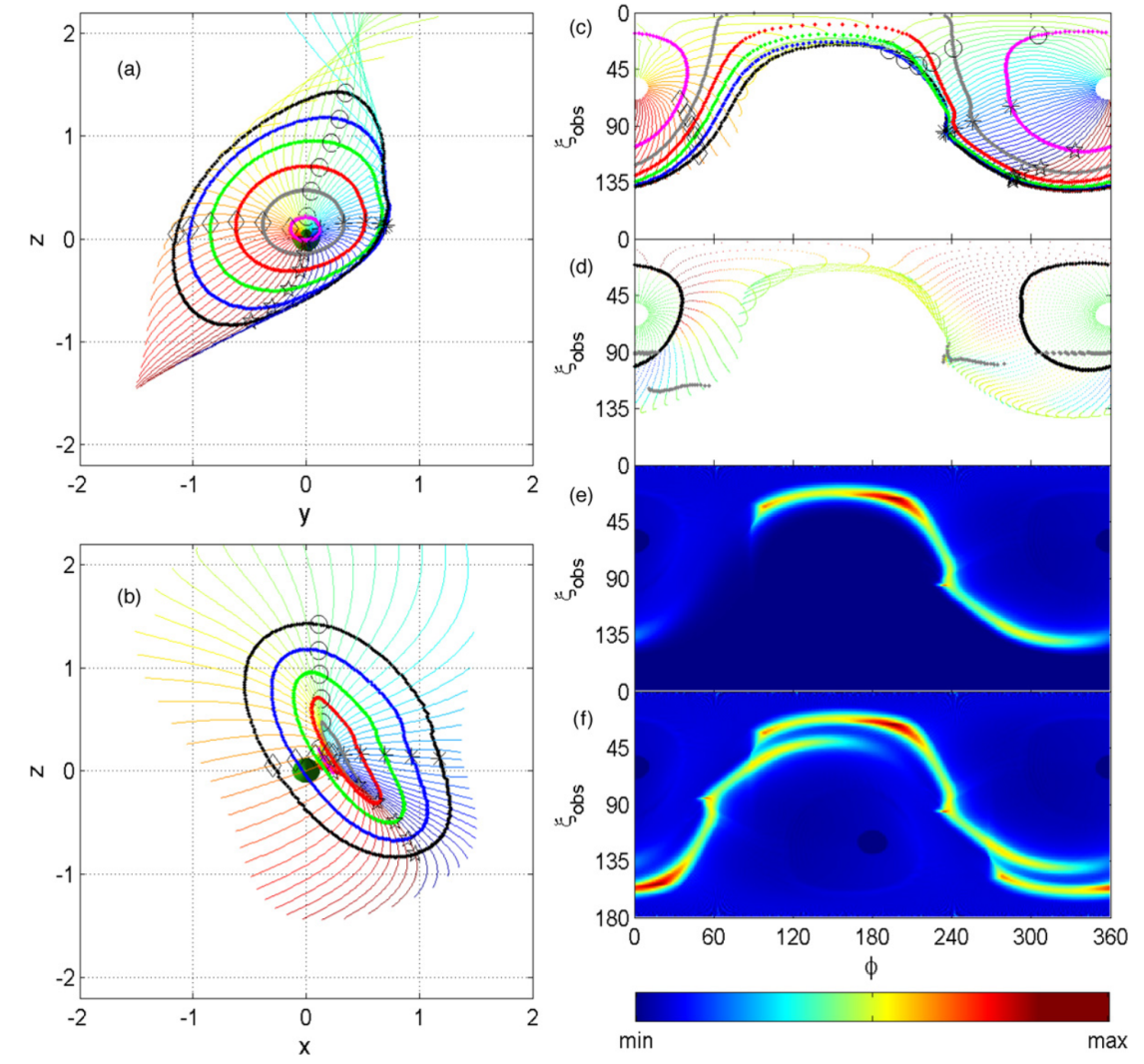 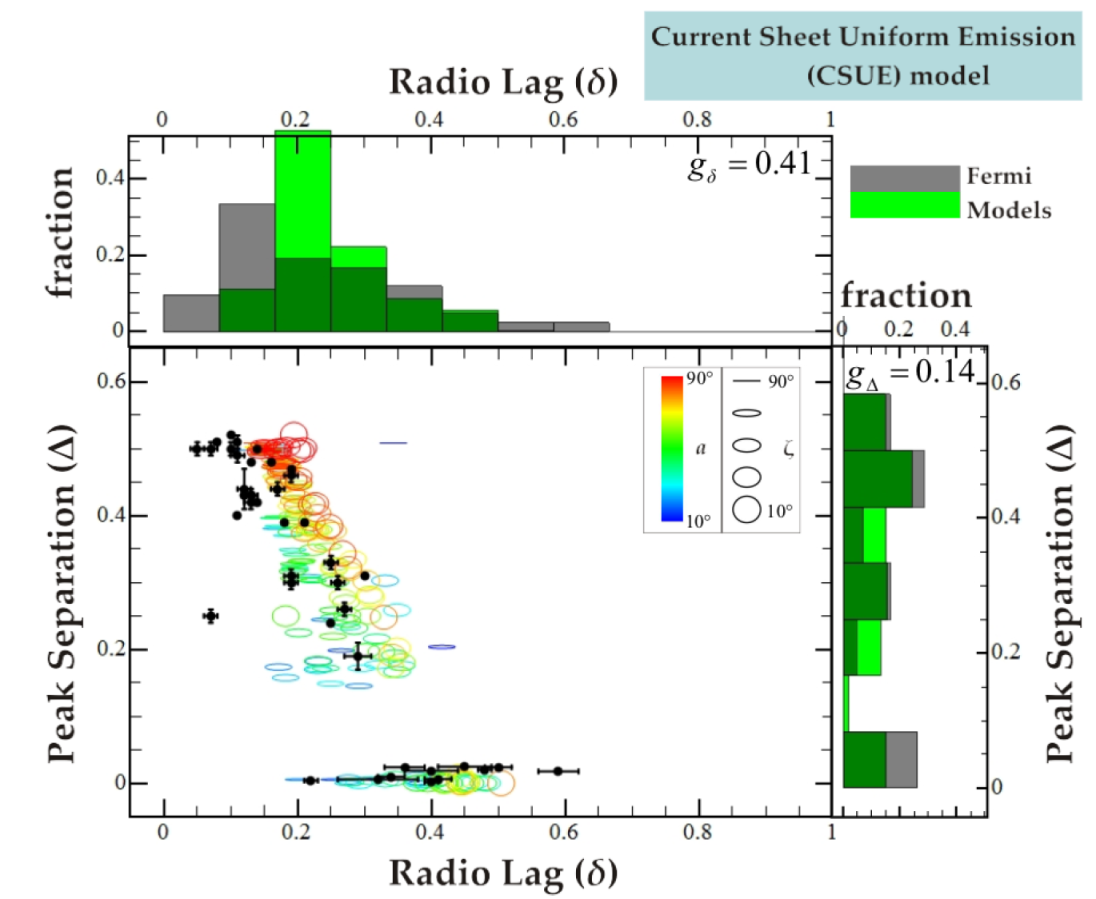 2010
2014
Dissipative magnetospheres with σ
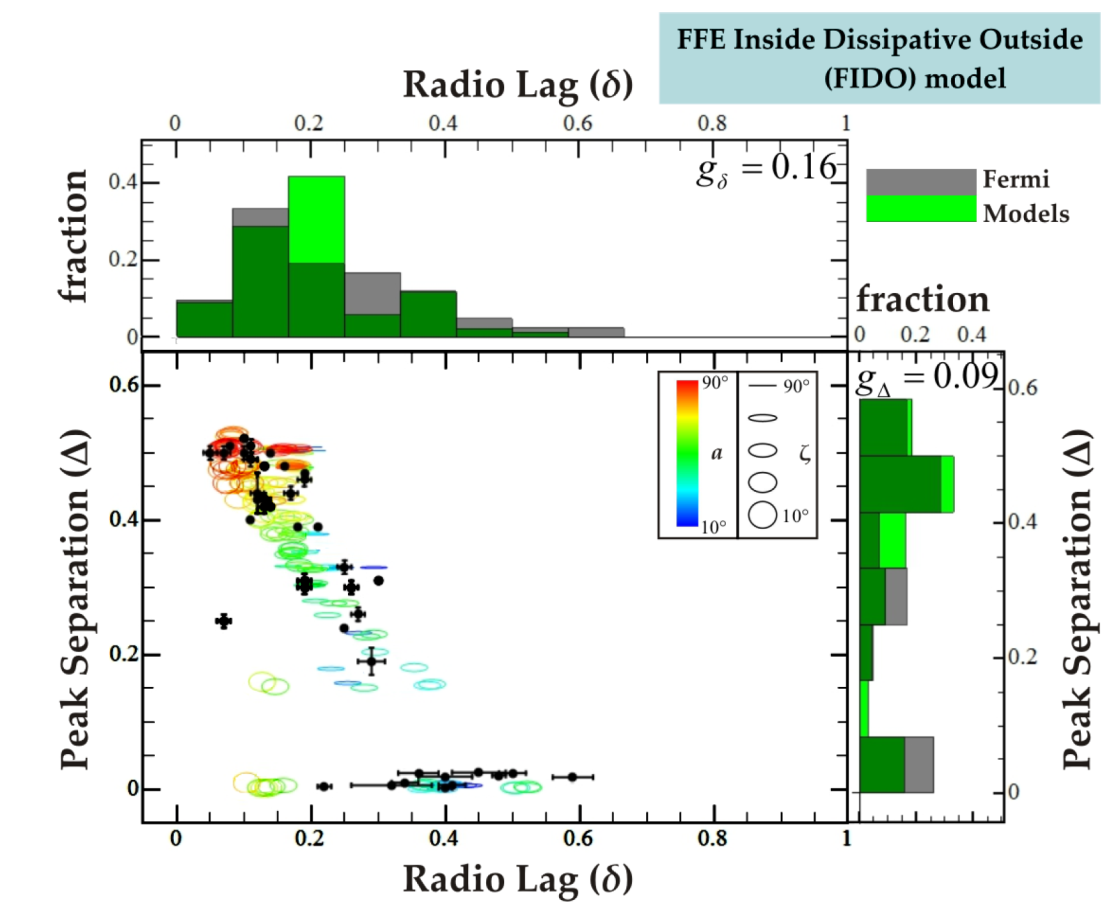 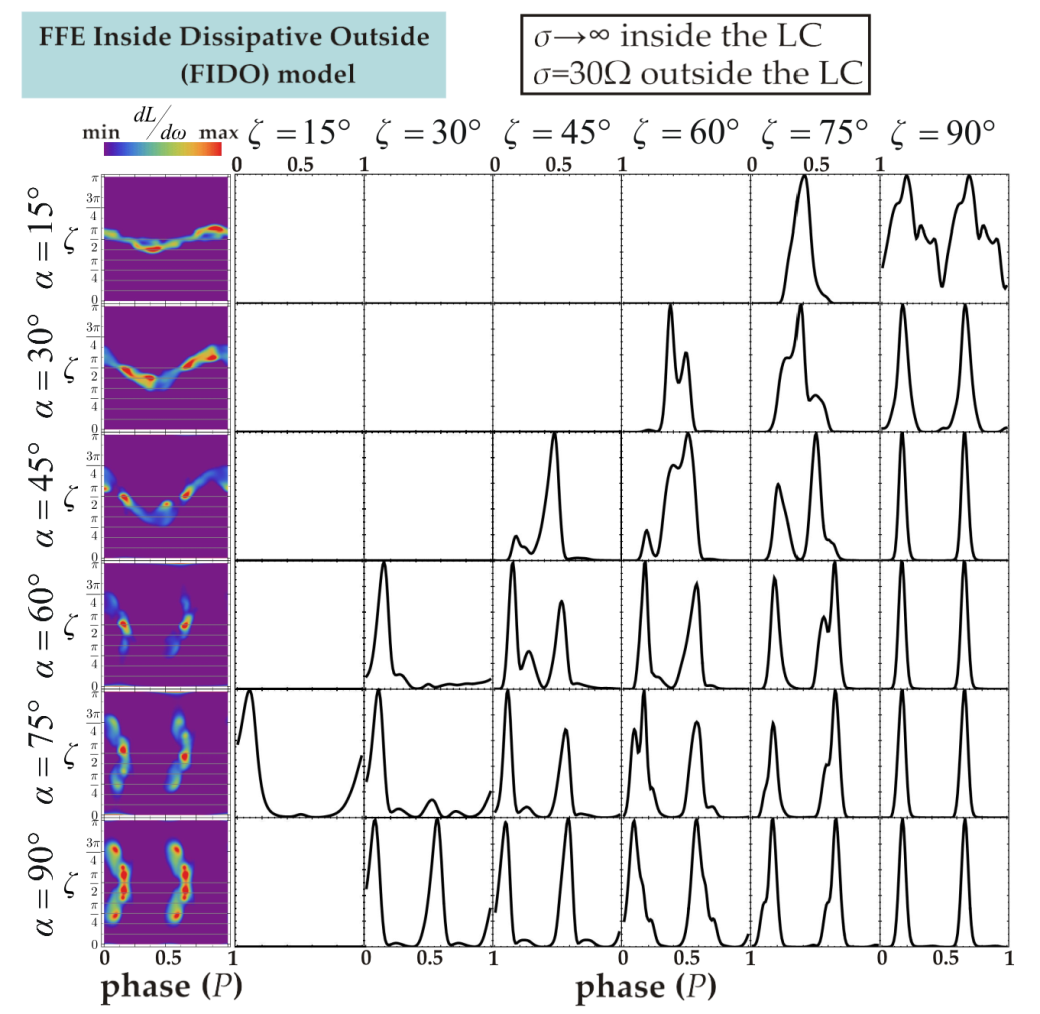 2014
Dissipative magnetosphereswith particle tracing
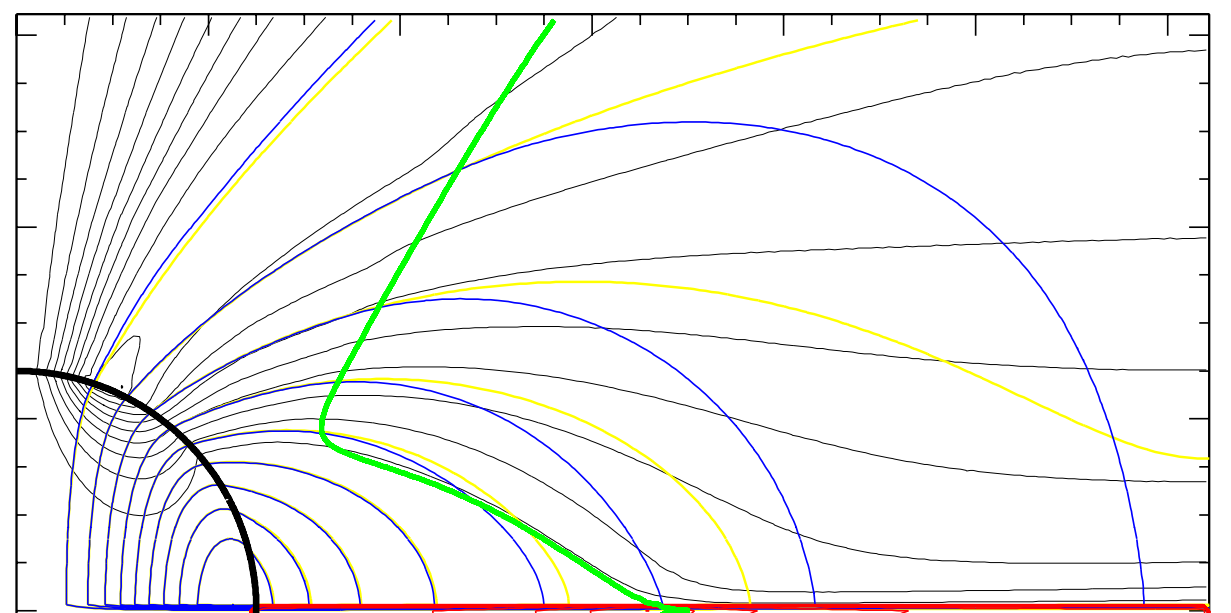 AE
FFE
J
B
2015, 2016
“Ab initio” magnetospheres
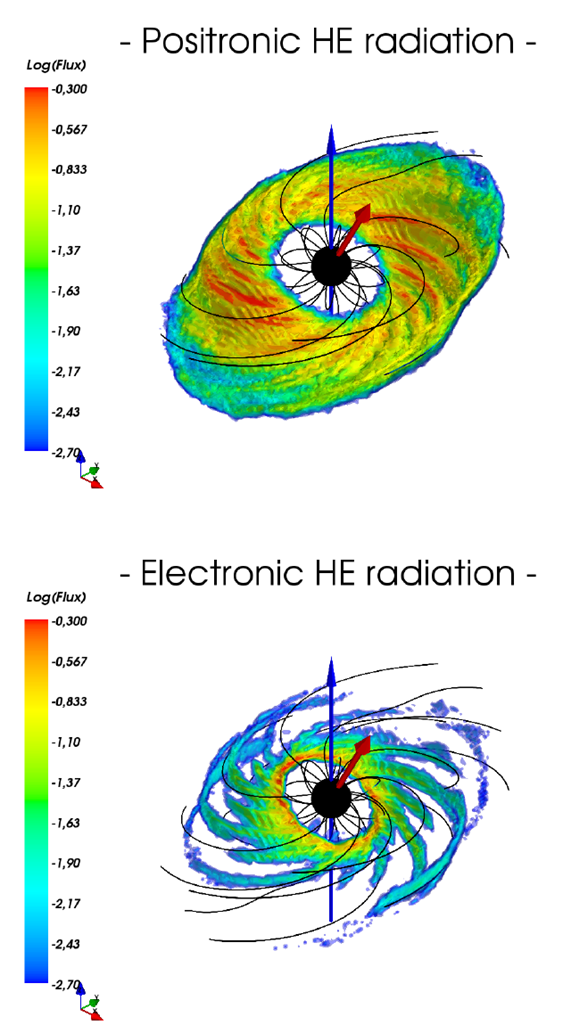 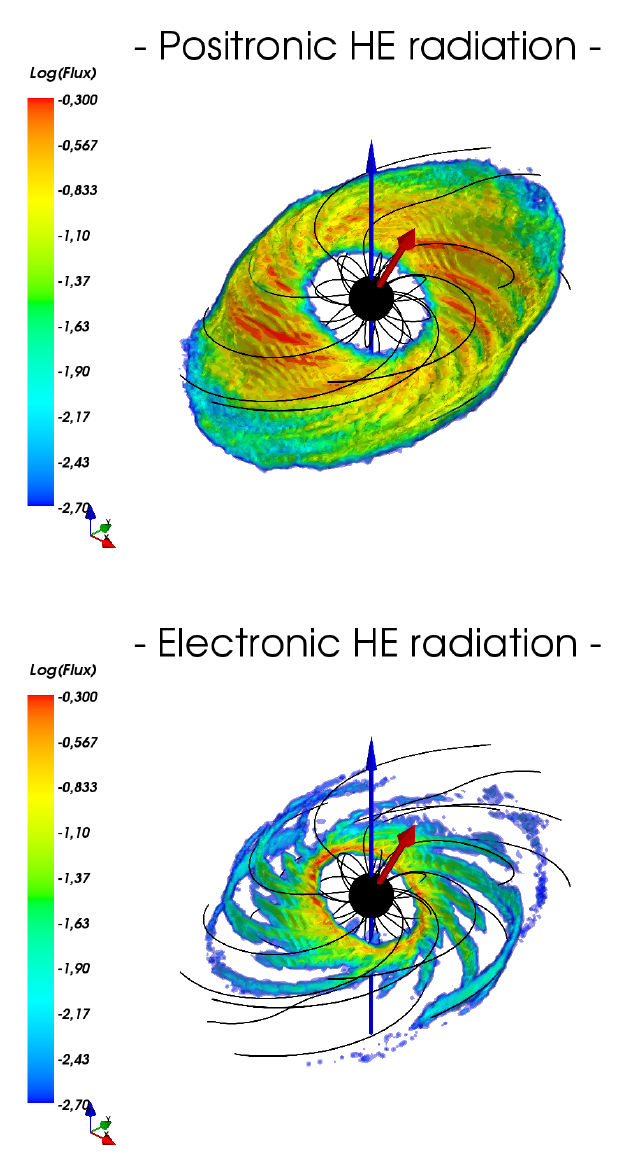 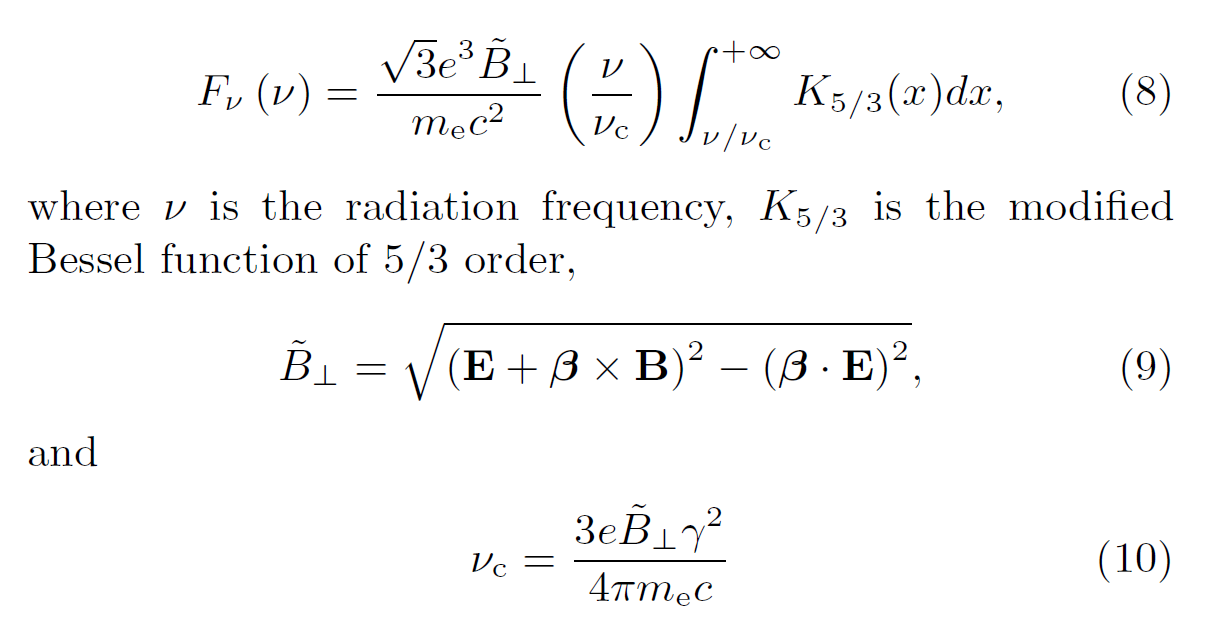 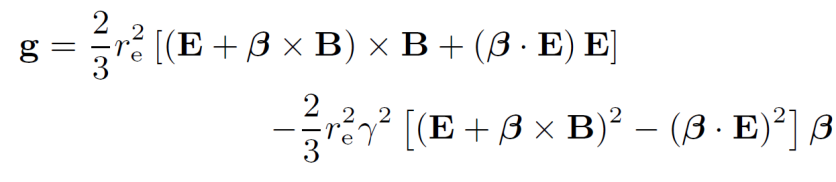 2016
“Ab initio” magnetospheres
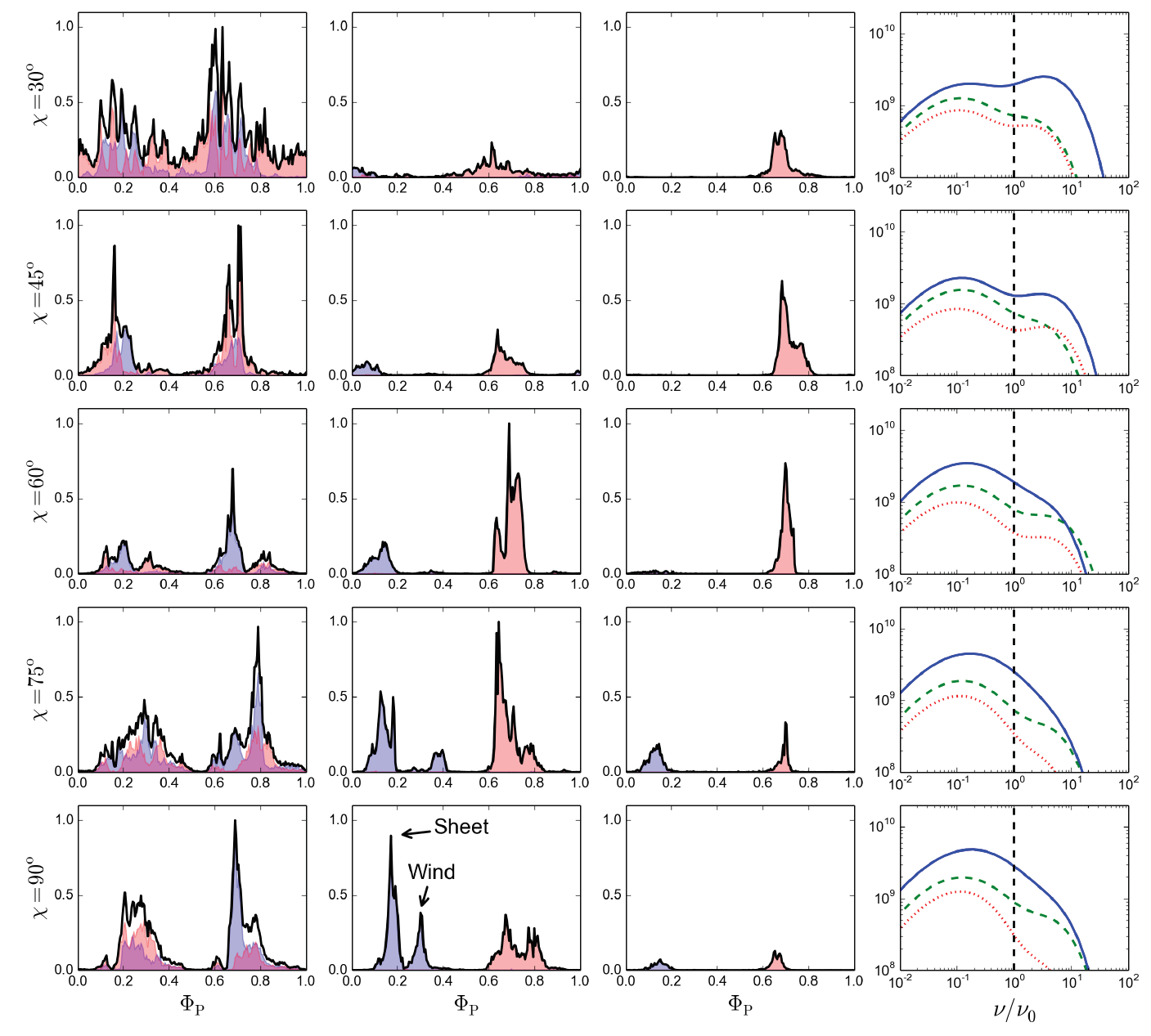 2016
What drives dissipation?
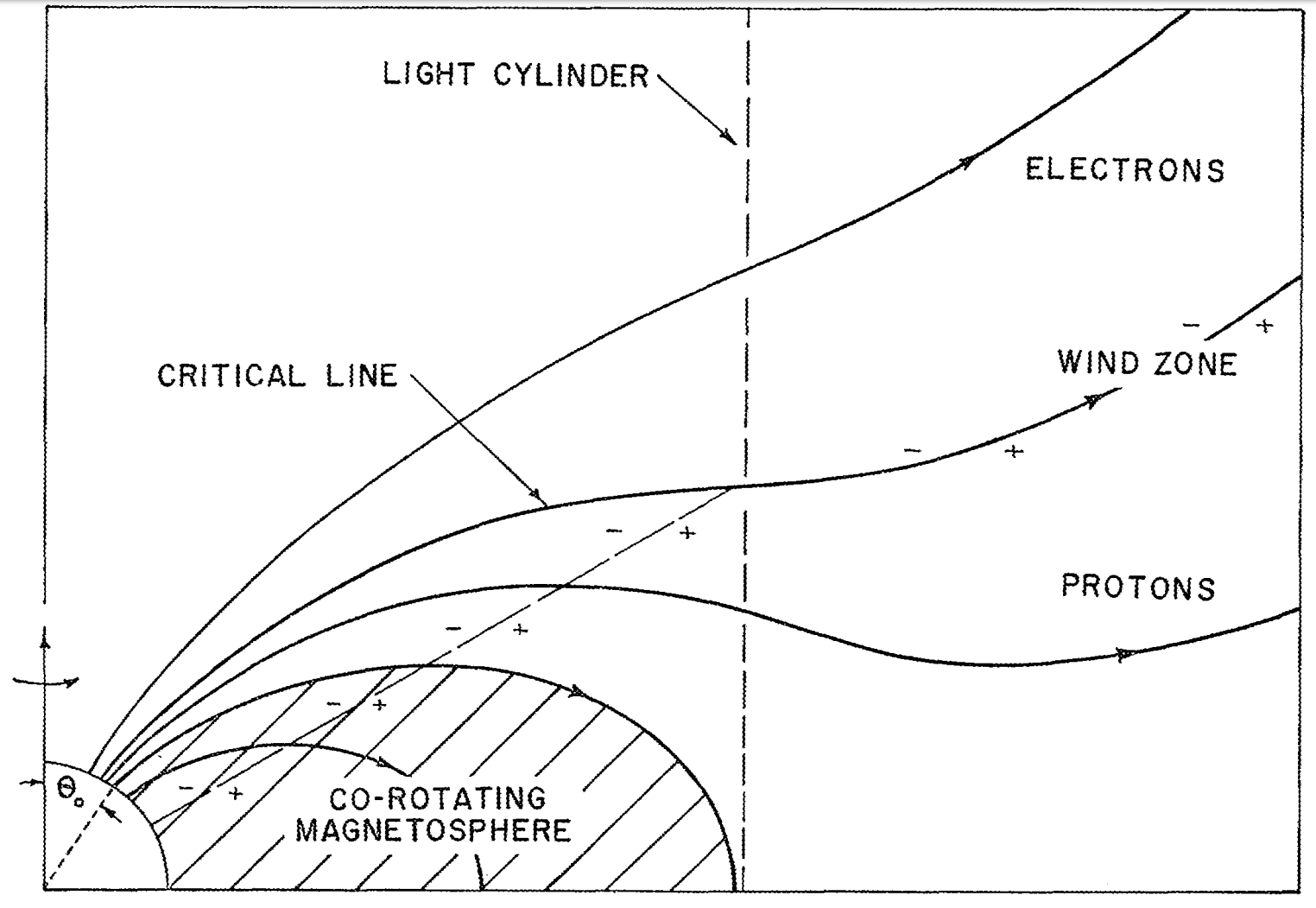 1969
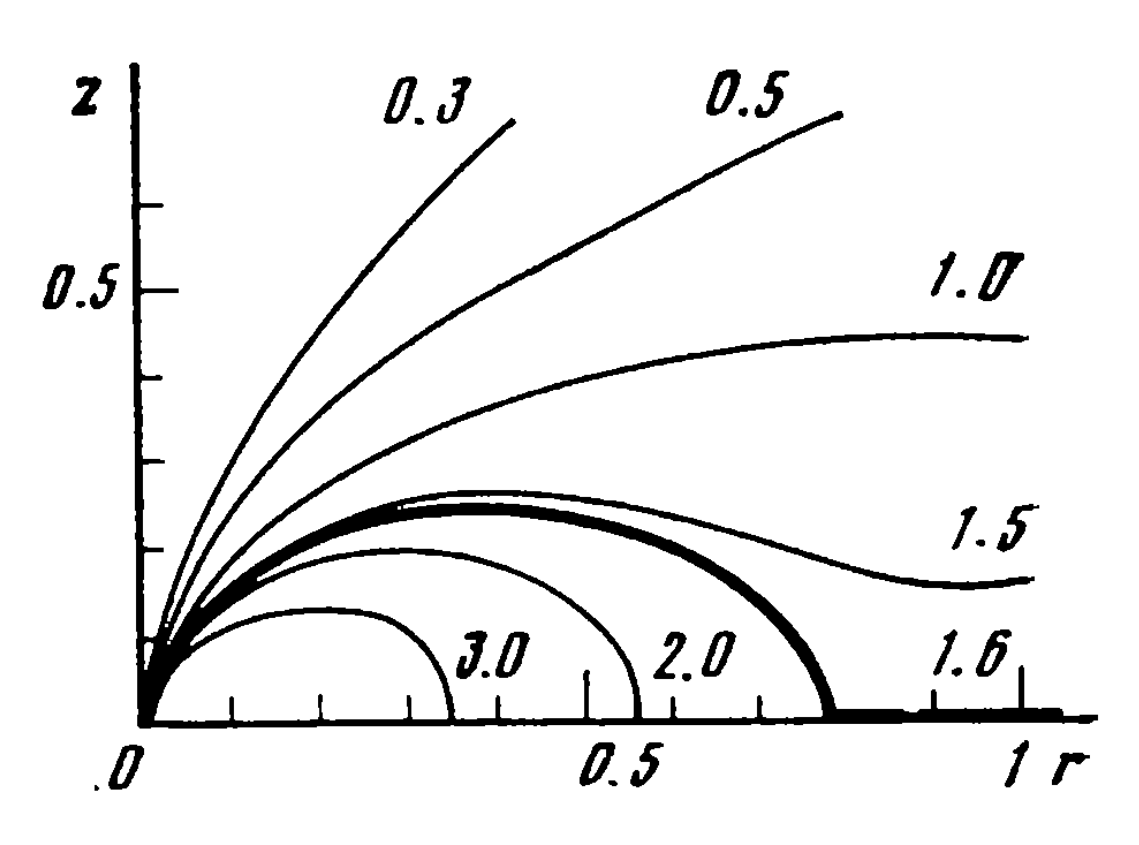 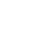 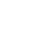 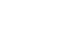 1990
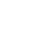 What drives dissipation?
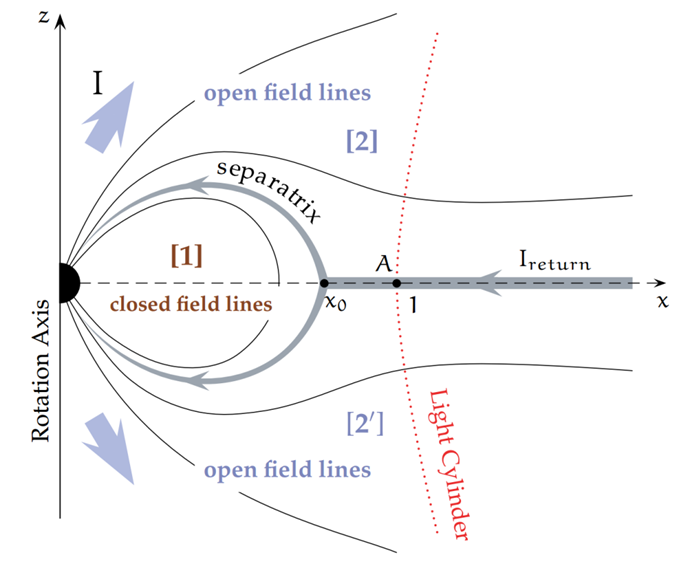 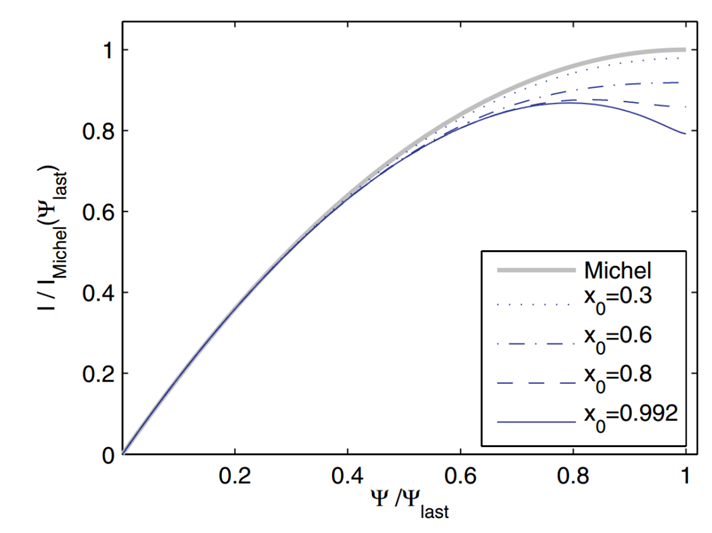 1999, 2005; 2006
What drives dissipation?
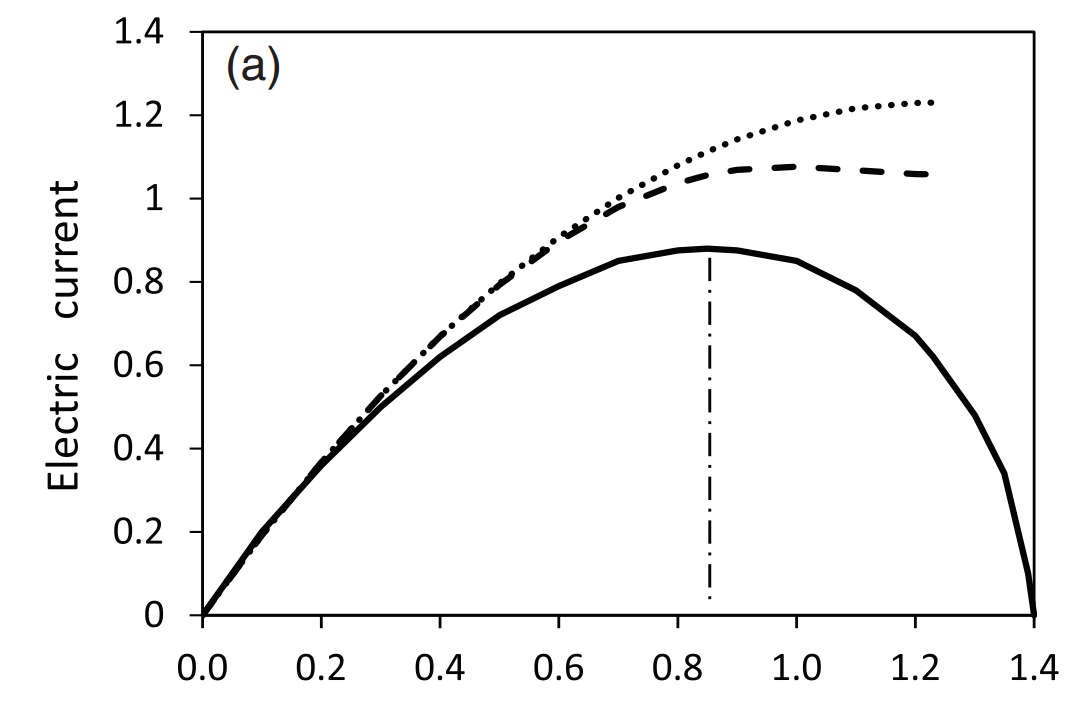 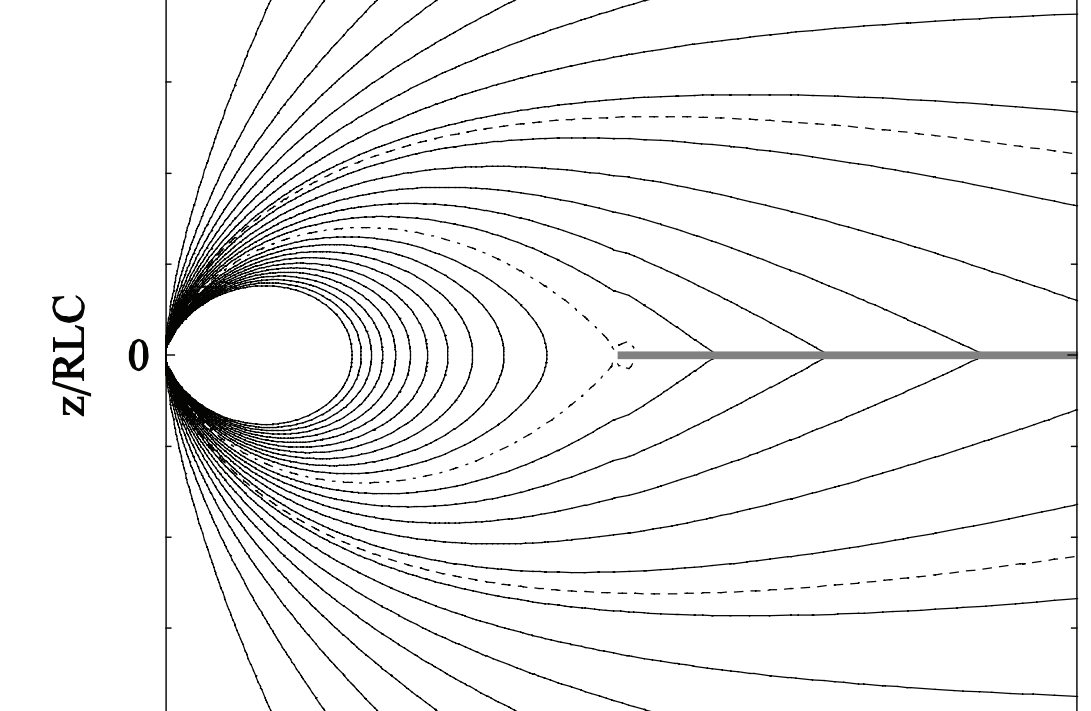 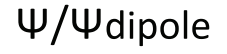 2007, 2014
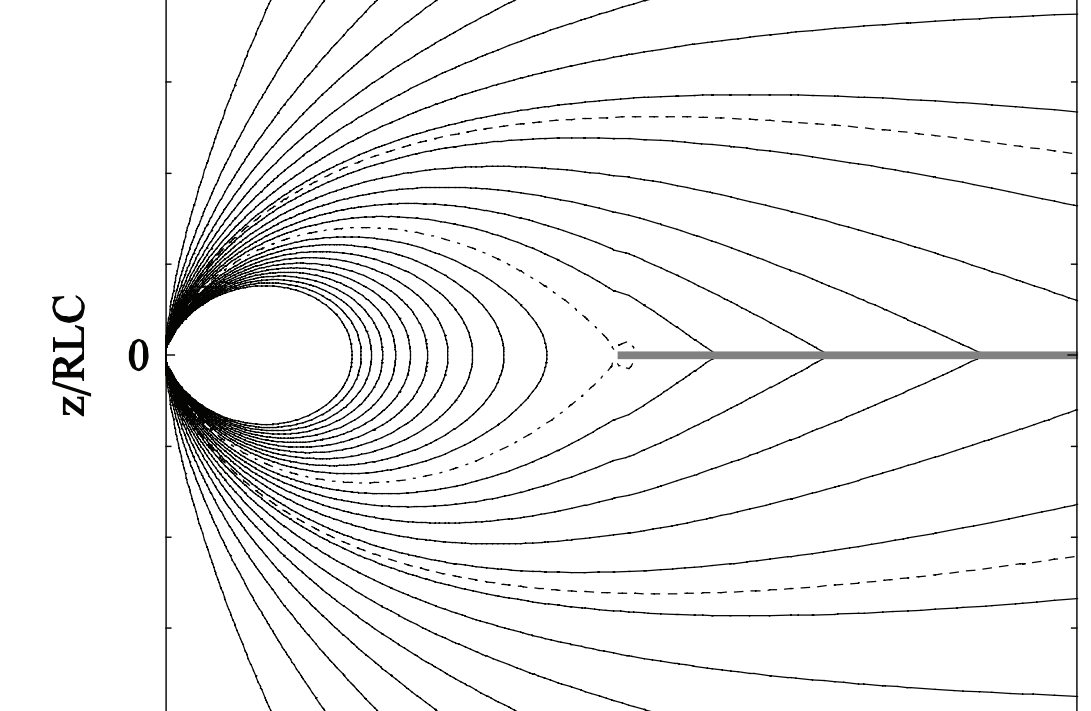 What drives dissipation?
EꞱ
E
Eǁ
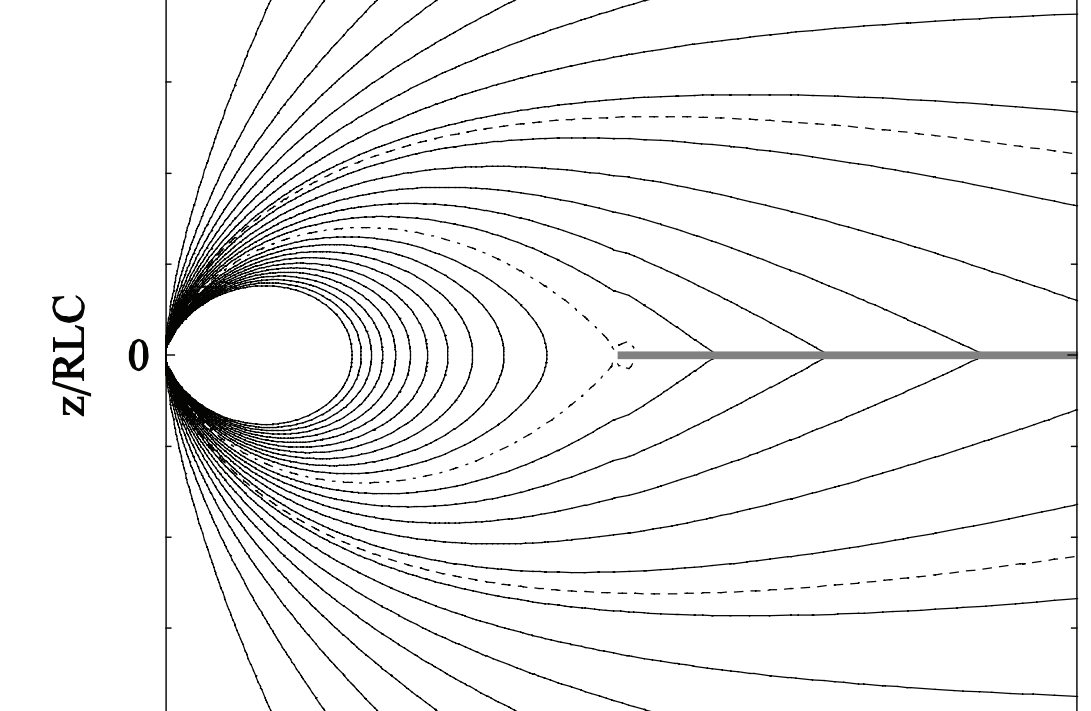 What drives dissipation?
EꞱ
=xBr
Eǁ
=xBz
What drives dissipation?
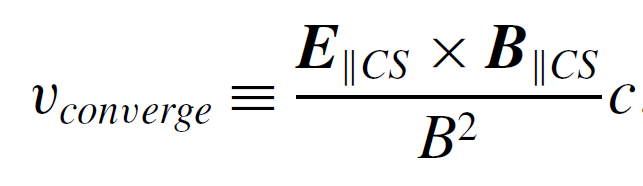 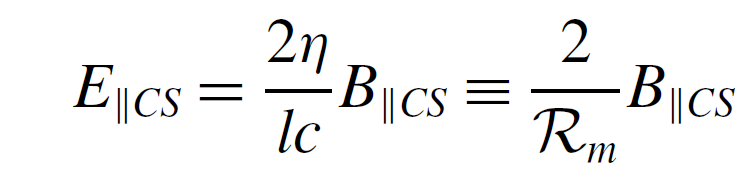 What drives dissipation?
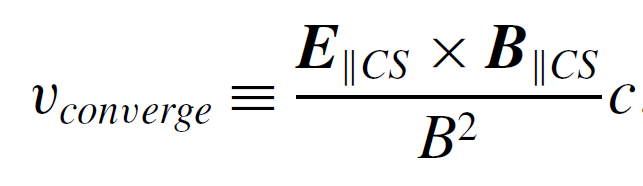 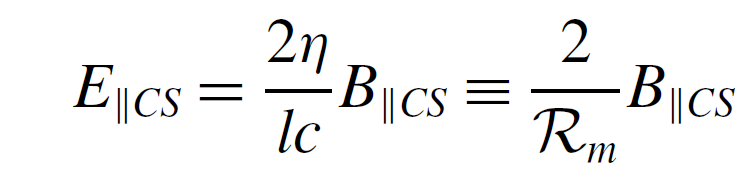 What drives dissipation?
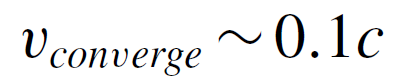 Sironi, Spitkovsky, Arons 2013
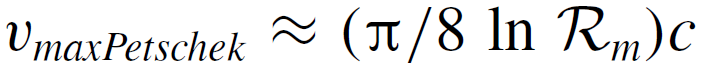 Cowley 1985
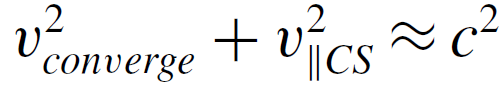 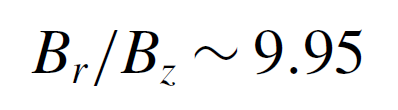 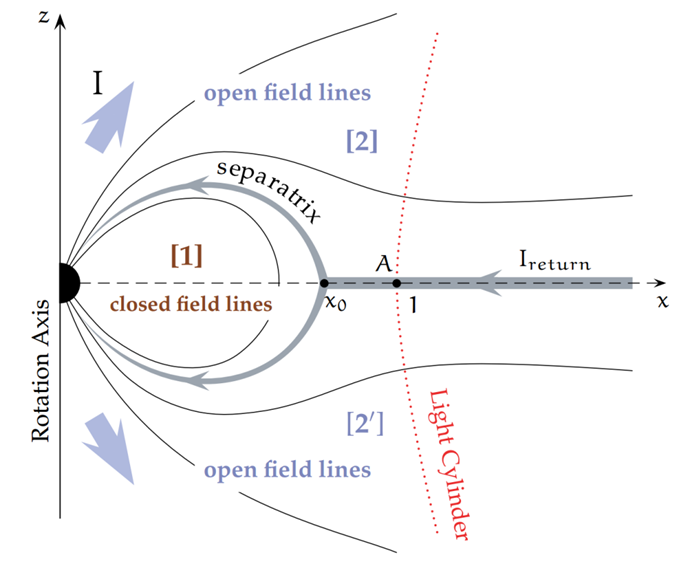 The Y-point
EꞱ
= xBp
The Y-point
Bp, Ep, σ, all three vanish right outside the Y-point
It becomes problematic to support a current sheet through the Y-point, unless Bφ also vanishes there
There is no current sheet that returns to the star
CKF “proved” that the solution that is dissipationless everywhere is unique and it does contain a separatrix current sheet
The CKF-type solution cannot be valid anymore, and the magnetosphere must find a new very different global equilibrium that is strongly dissipative
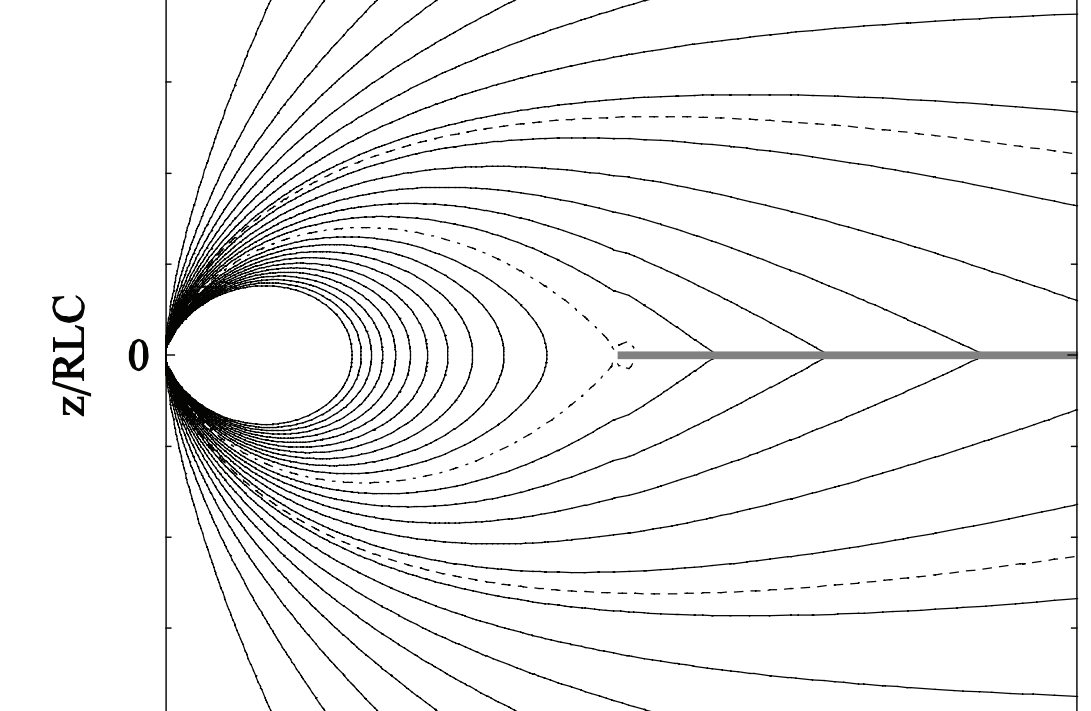 The Y-point
2015
The Y-point
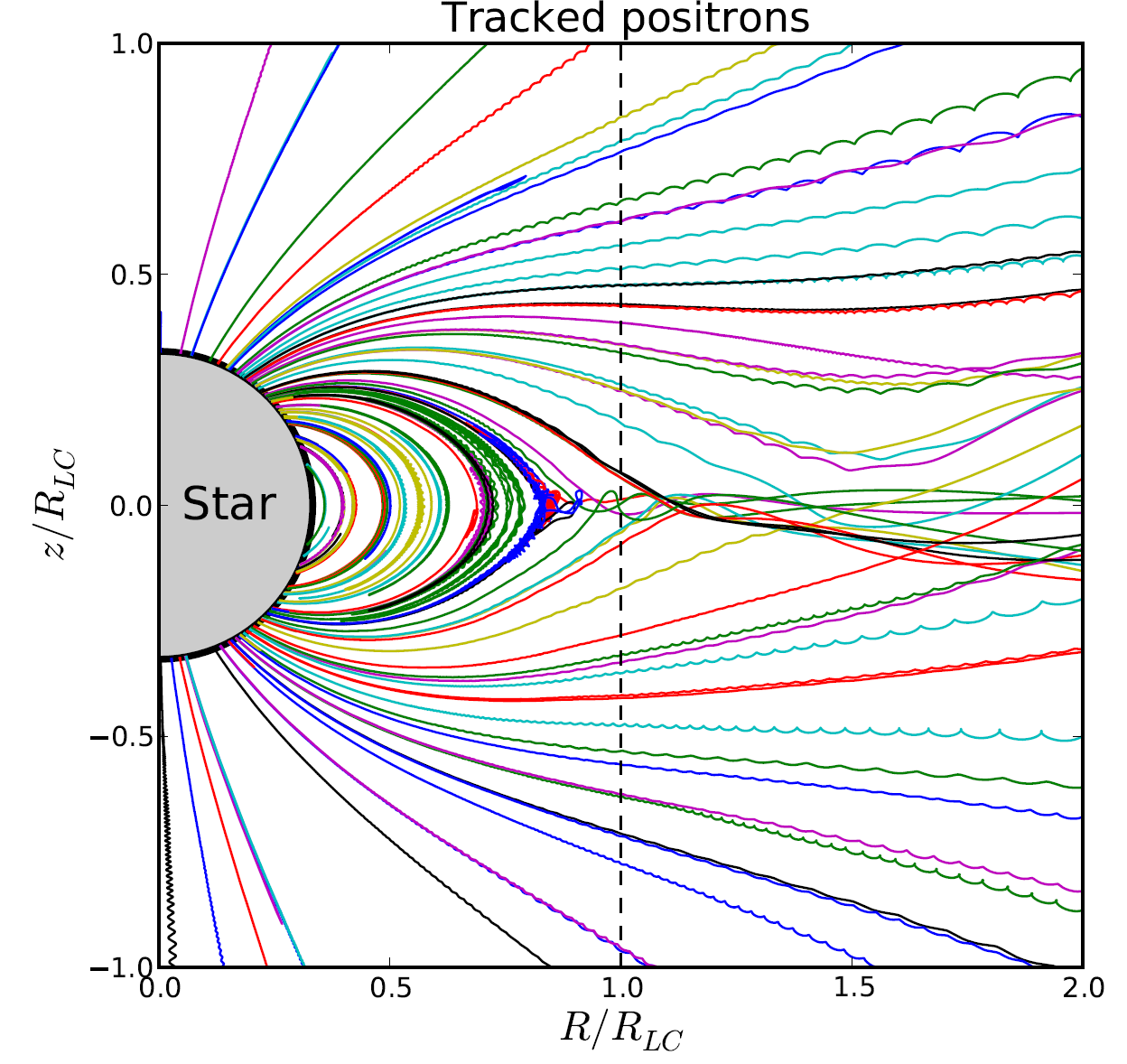 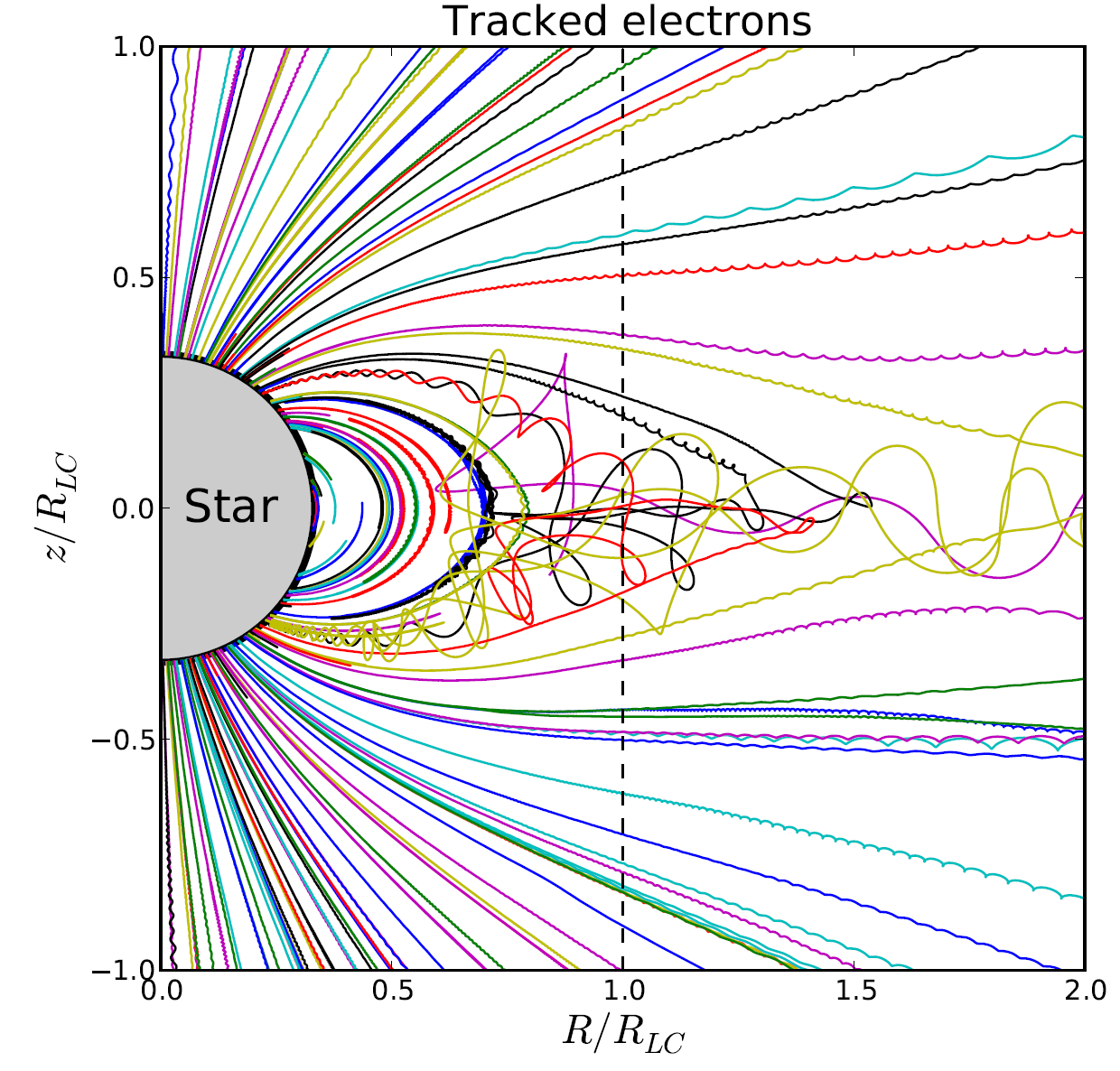 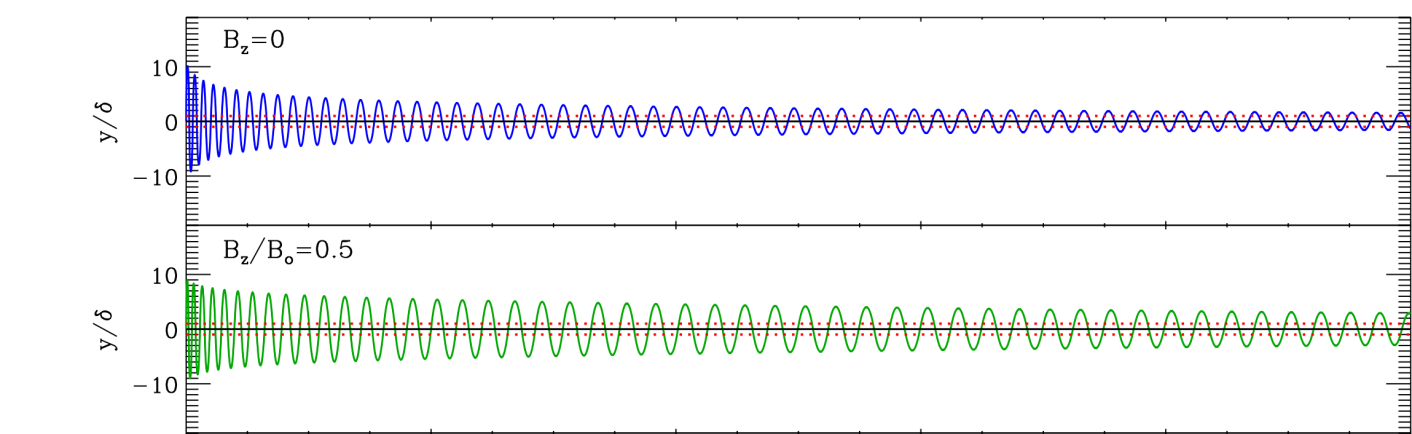 Cerutti et al. 2012; 2015
The Y-point
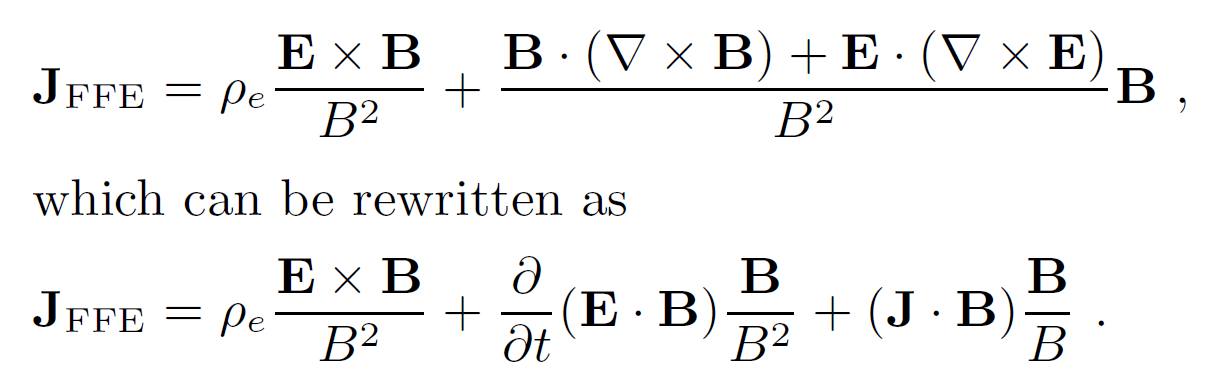 Force-Free Electrodynamics
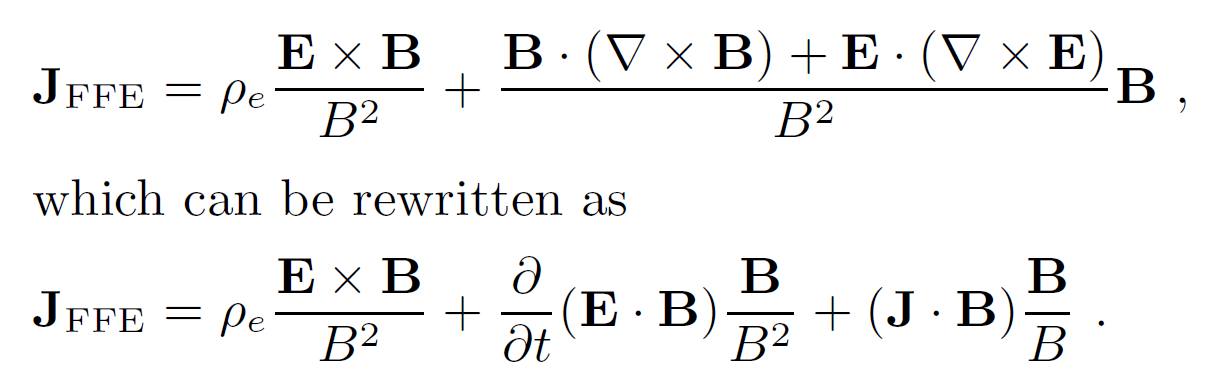 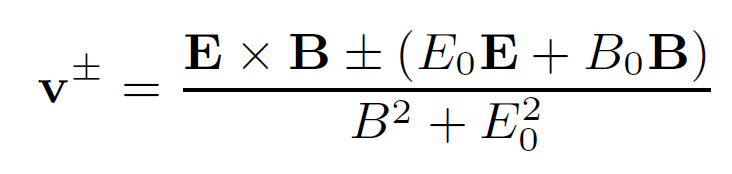 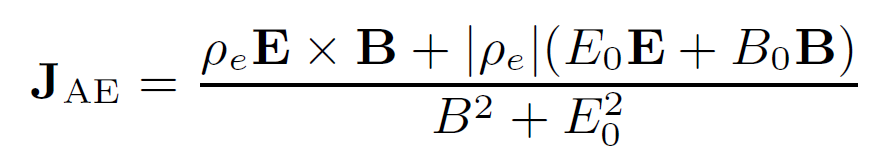 Aristotelian Electrodynamics
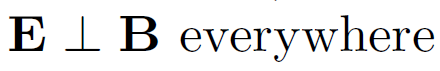 Contopoulos 2016
The Y-point
FFE
FFE+AE: the `Device’
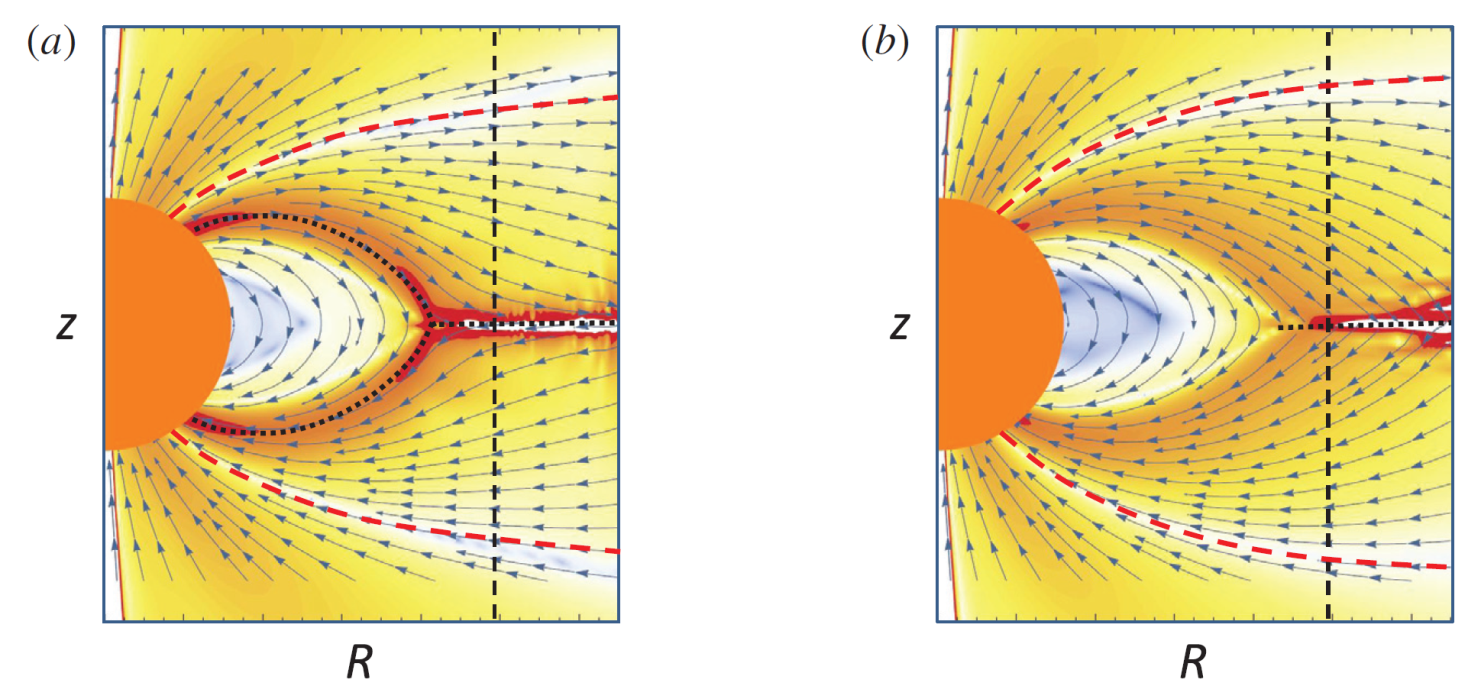 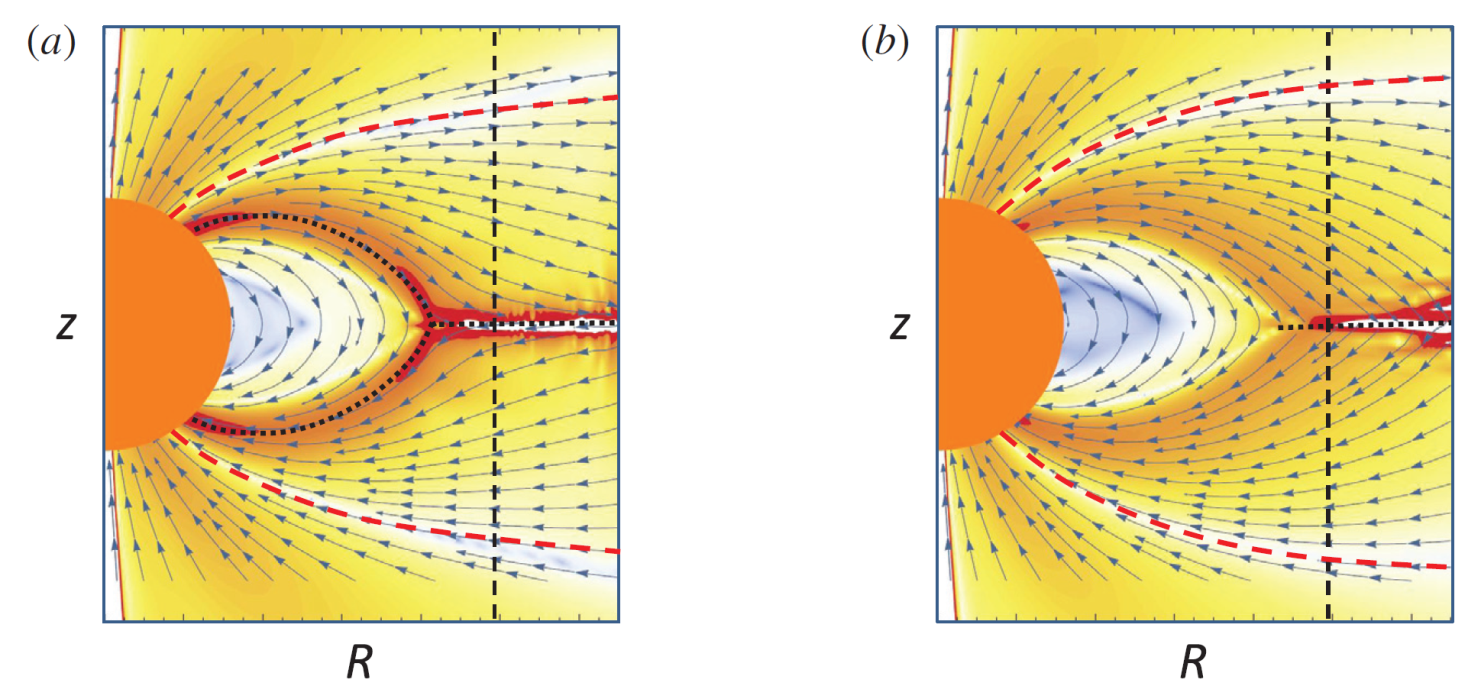 Contopoulos 2016
The Y-point
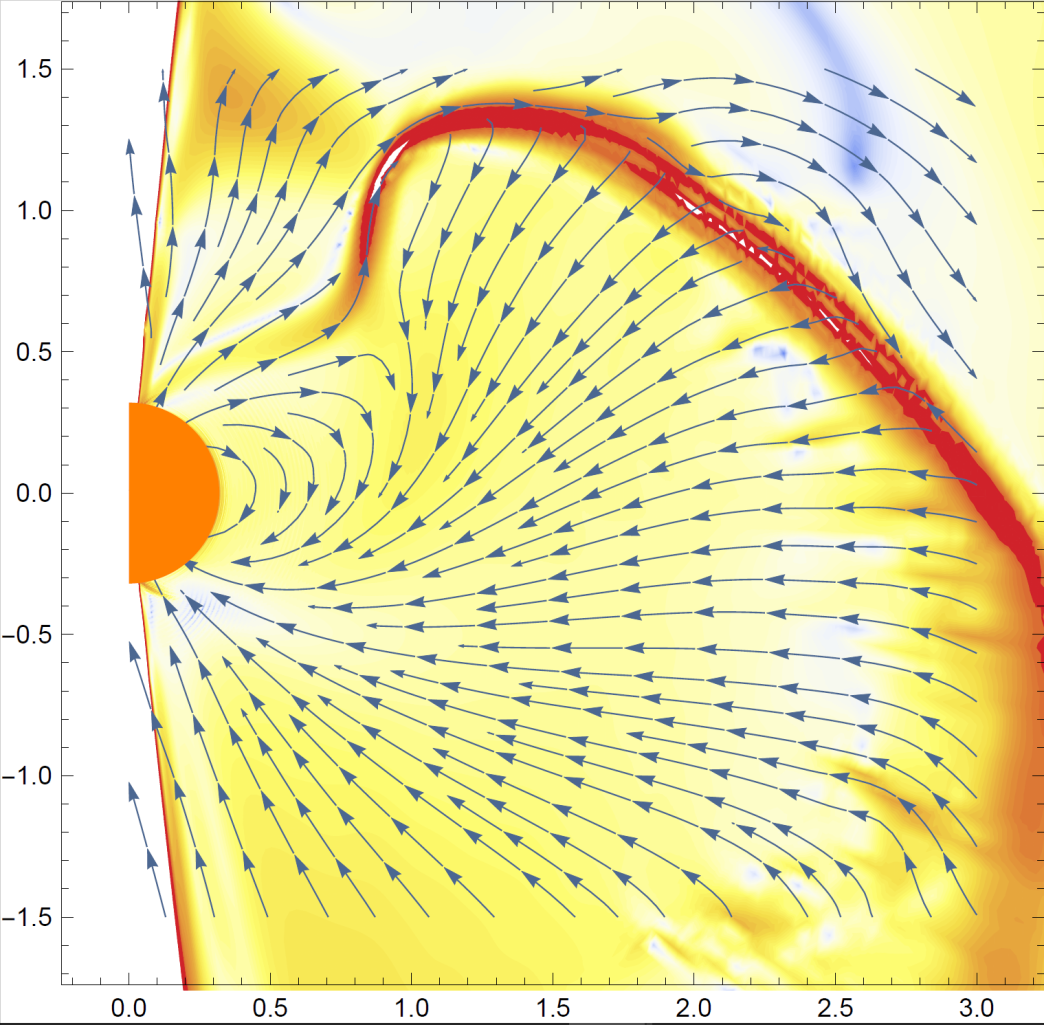 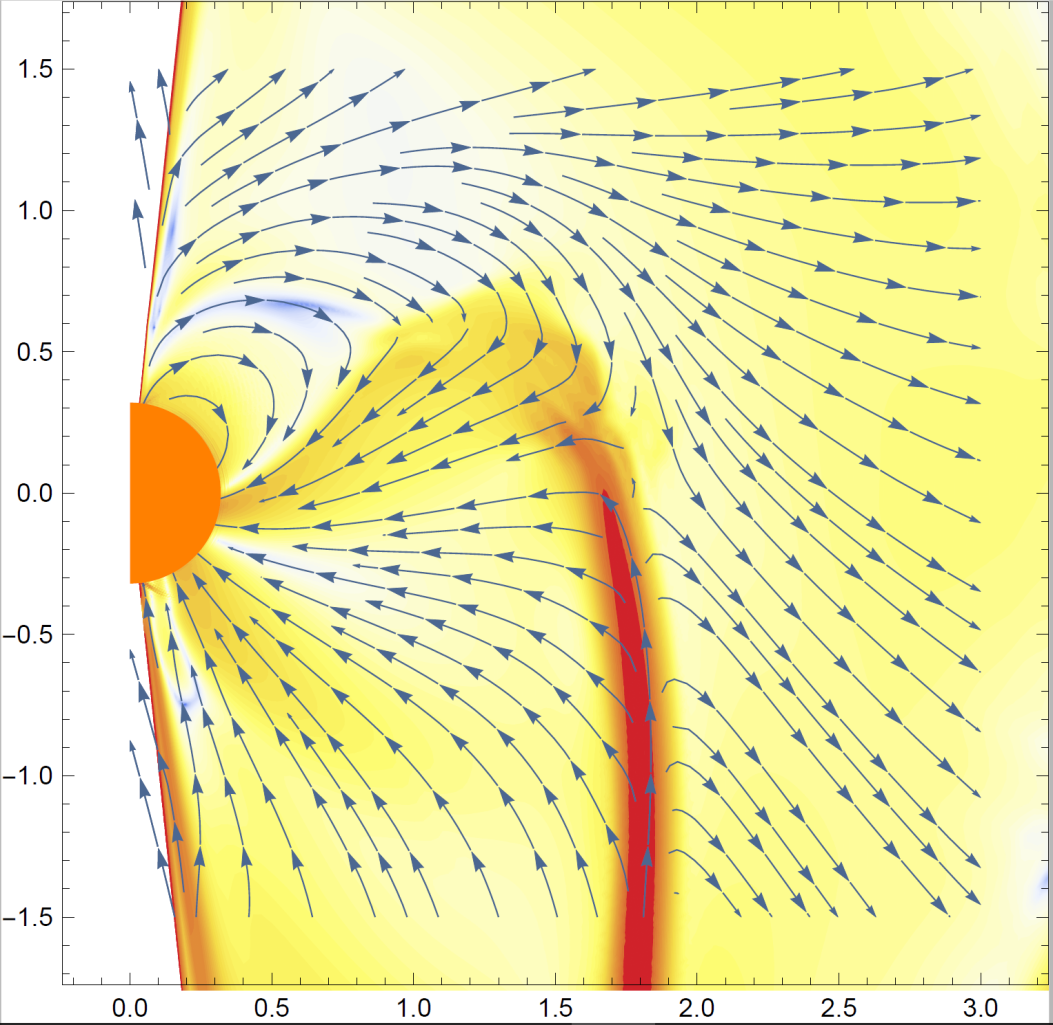 FFE
FFE+AE
Contopoulos 2016 in preparation
The Y-point
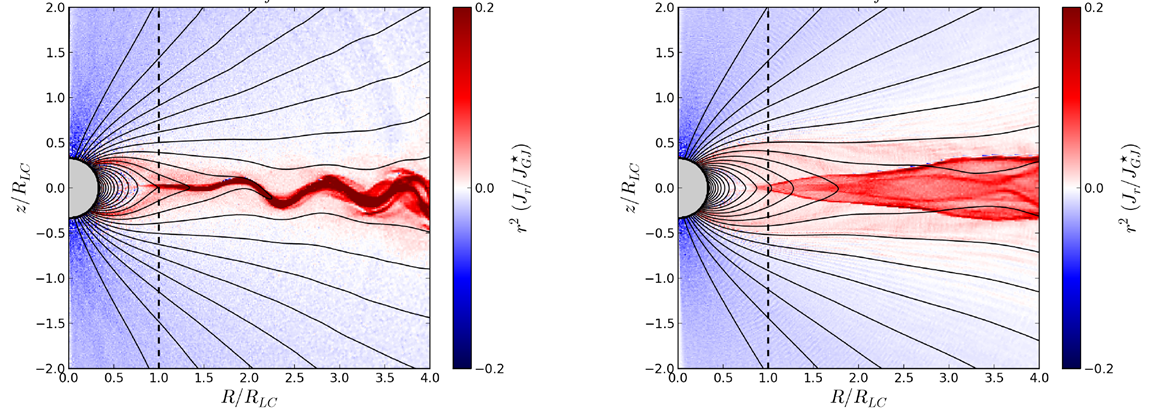 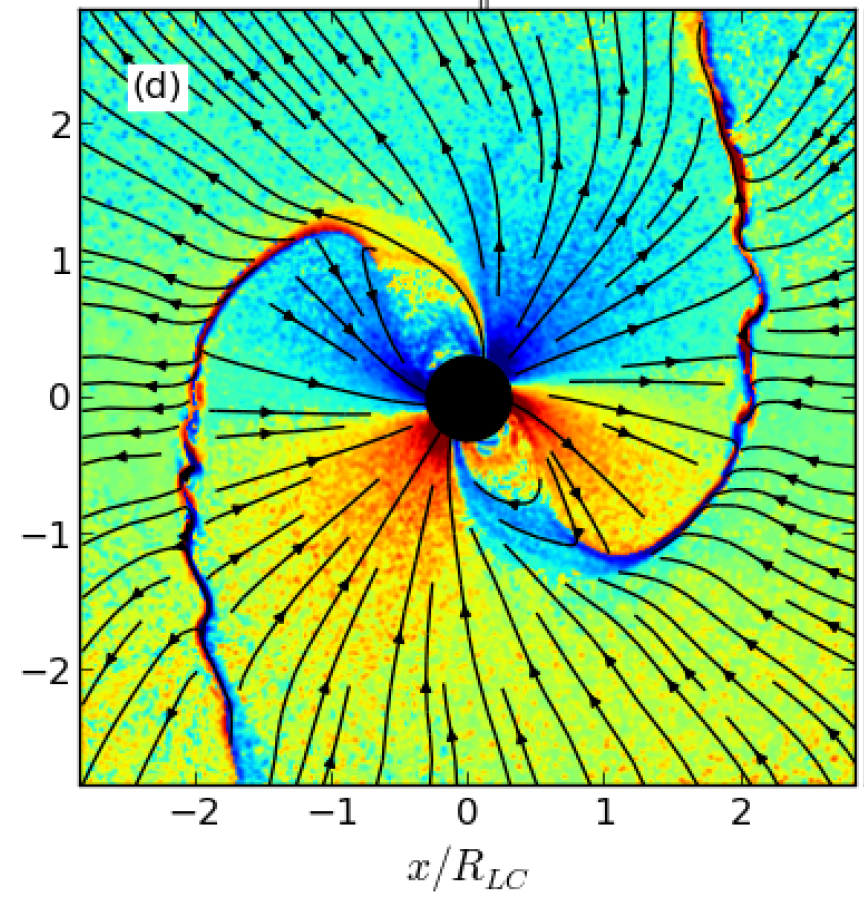 Cerutti et al. 2015
Philippov et al. 2015
The crossings of the null surface
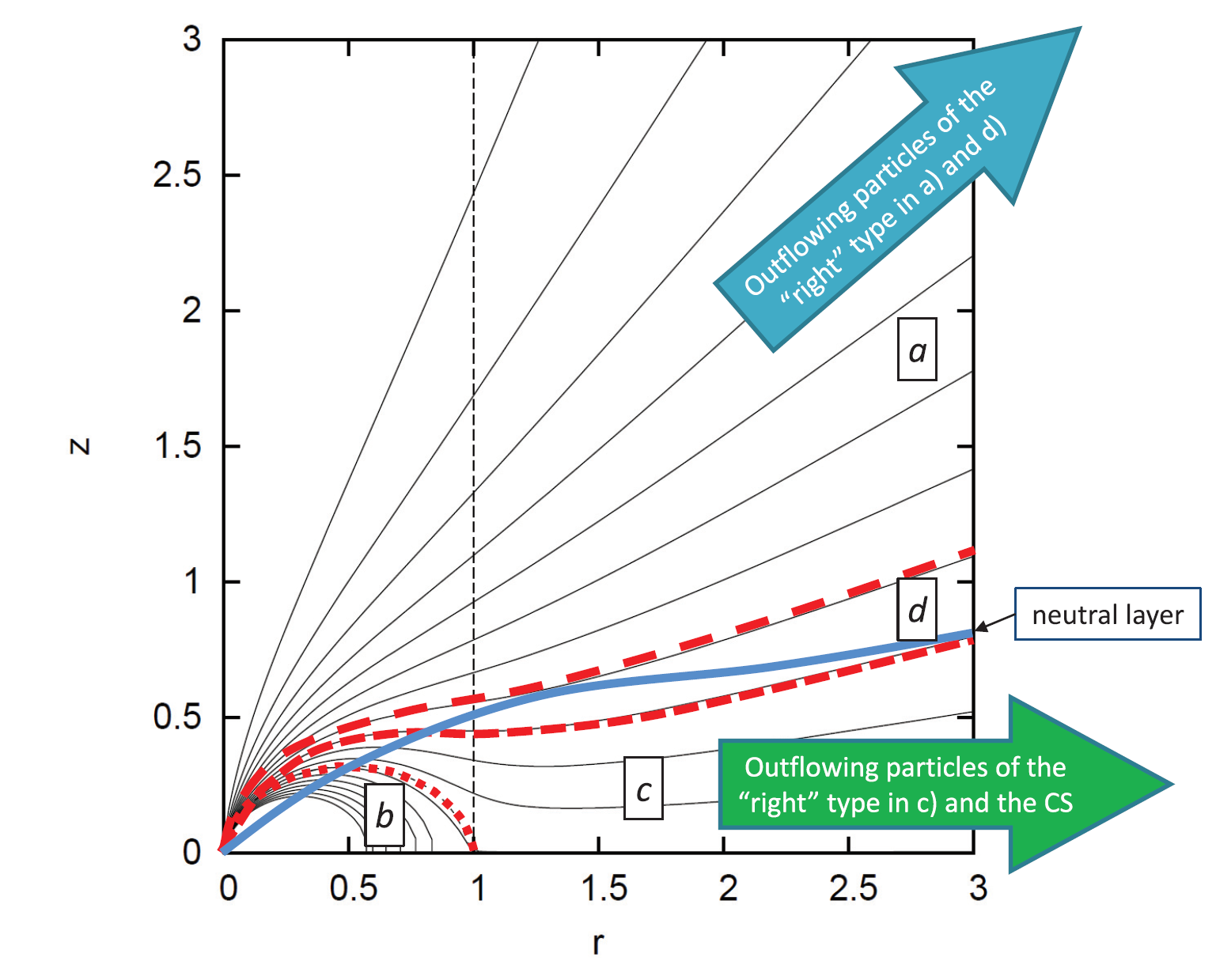 Contopoulos 2016
Epilogue
We can construct an “economical” magnetosphere with large corotating regions of one type of charge, threaded by fast outflowing streams of the other type of charge
Protons (instead of positrons) provided by the star?
Aligned pulsars different from counter-aligned ones
Strong hints (both theoretical and numerical) that the magnetosphere is strongly dissipative in the equatorial current sheet
FFE everywhere, AE in the equatorial CS
It is early for global “ab initio” PIC simulations
Our proposal: 
Combine ideal MHD/FFE global simulations with focused PIC simulations of the equatorial CS and the Y-point